Integrated Landscape Trends of Hydrology, Nutrients, 
Soils, and Vegetation Under Future Management Scenarios
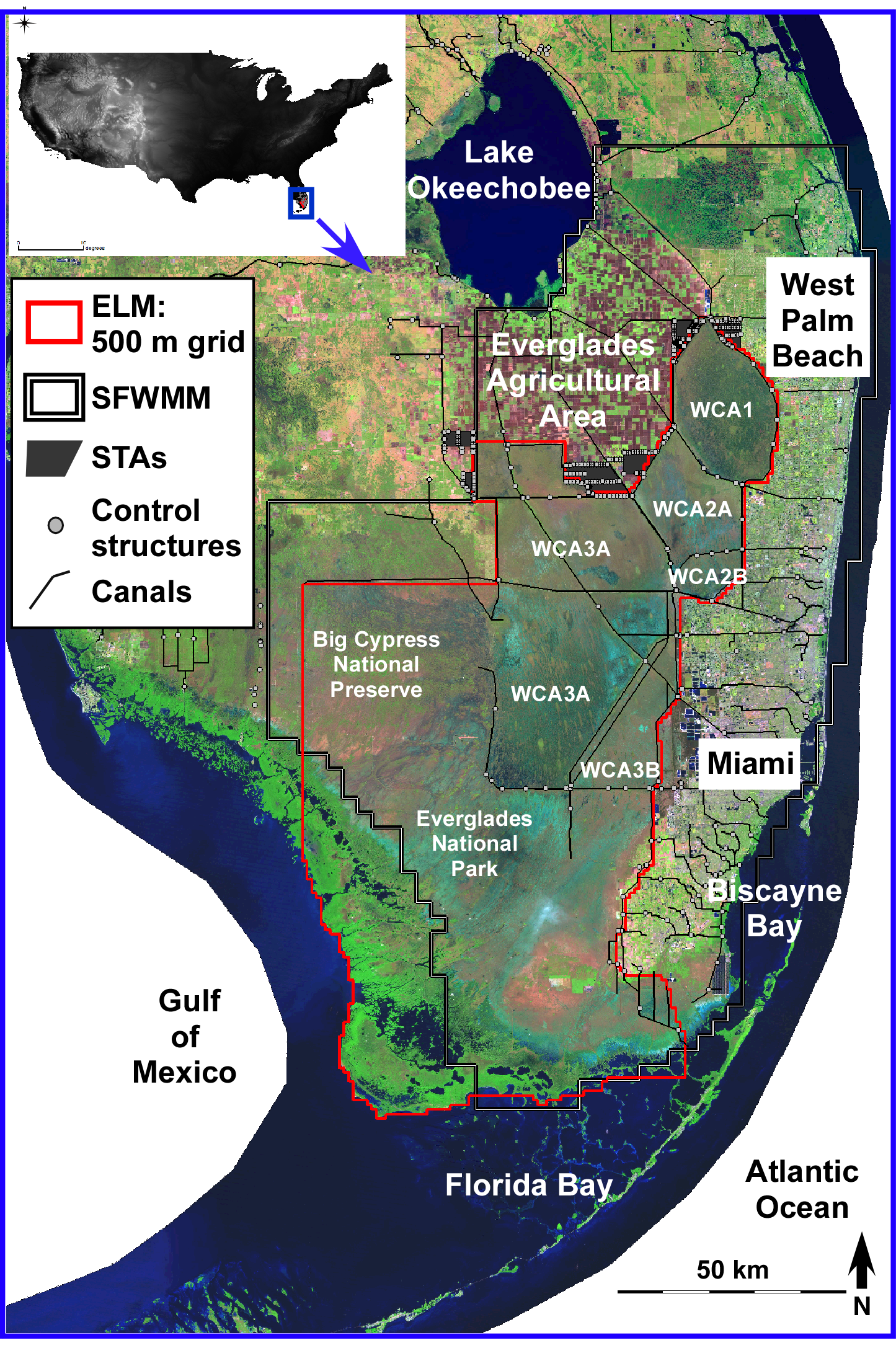 GEER 2017

H. Carl Fitz1,2 
Hilary D. Flower2
Mark C. Rains2 

1EcoLandMod, Inc.
2Univ. South Florida
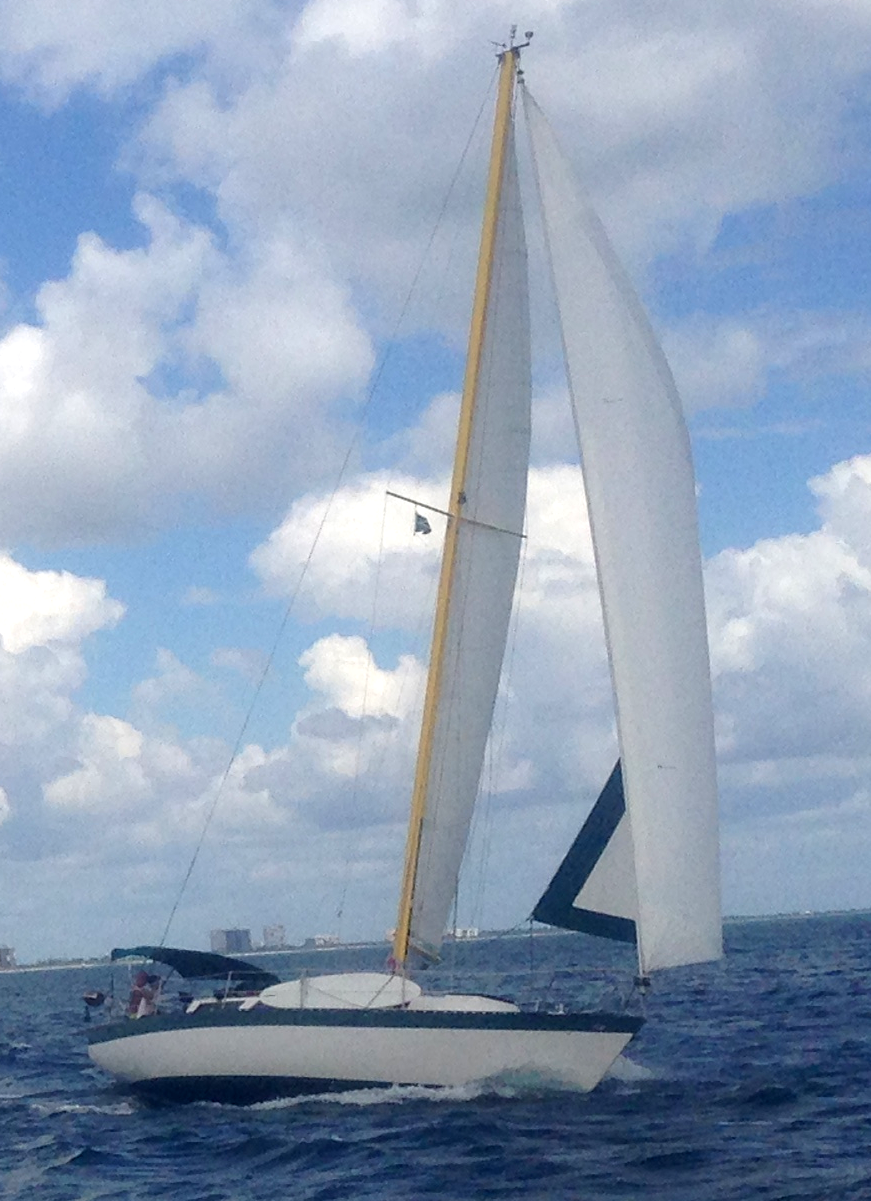 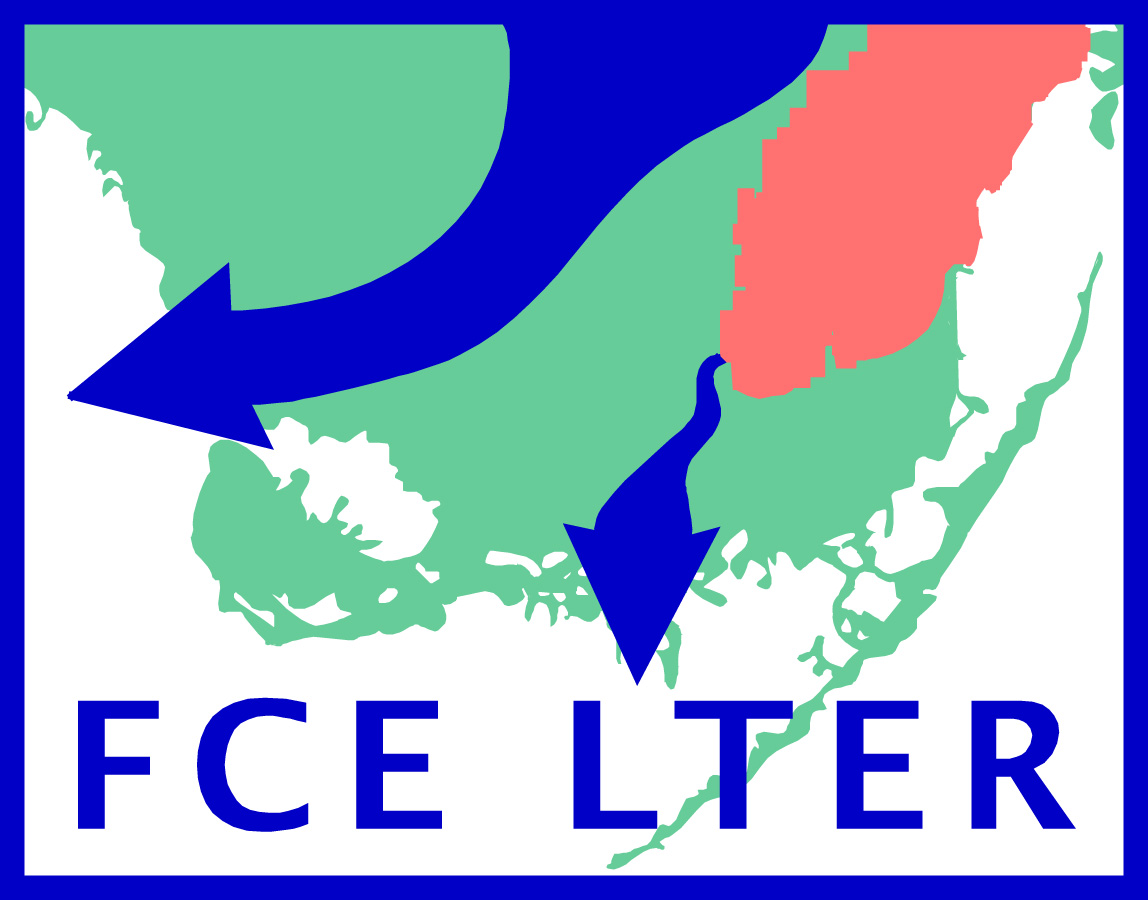 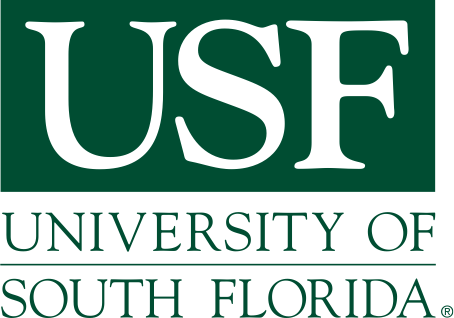 Some of the FCE &
related models
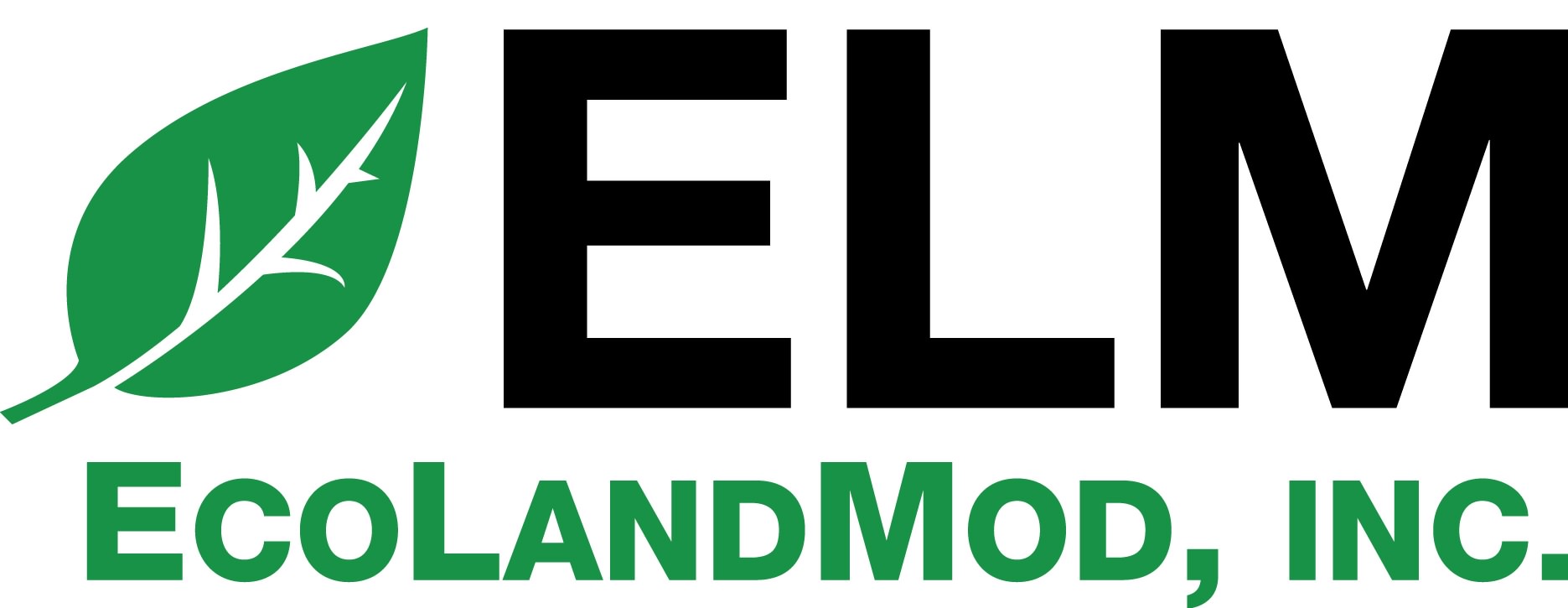 ELM Design: Integrating ecological interactions
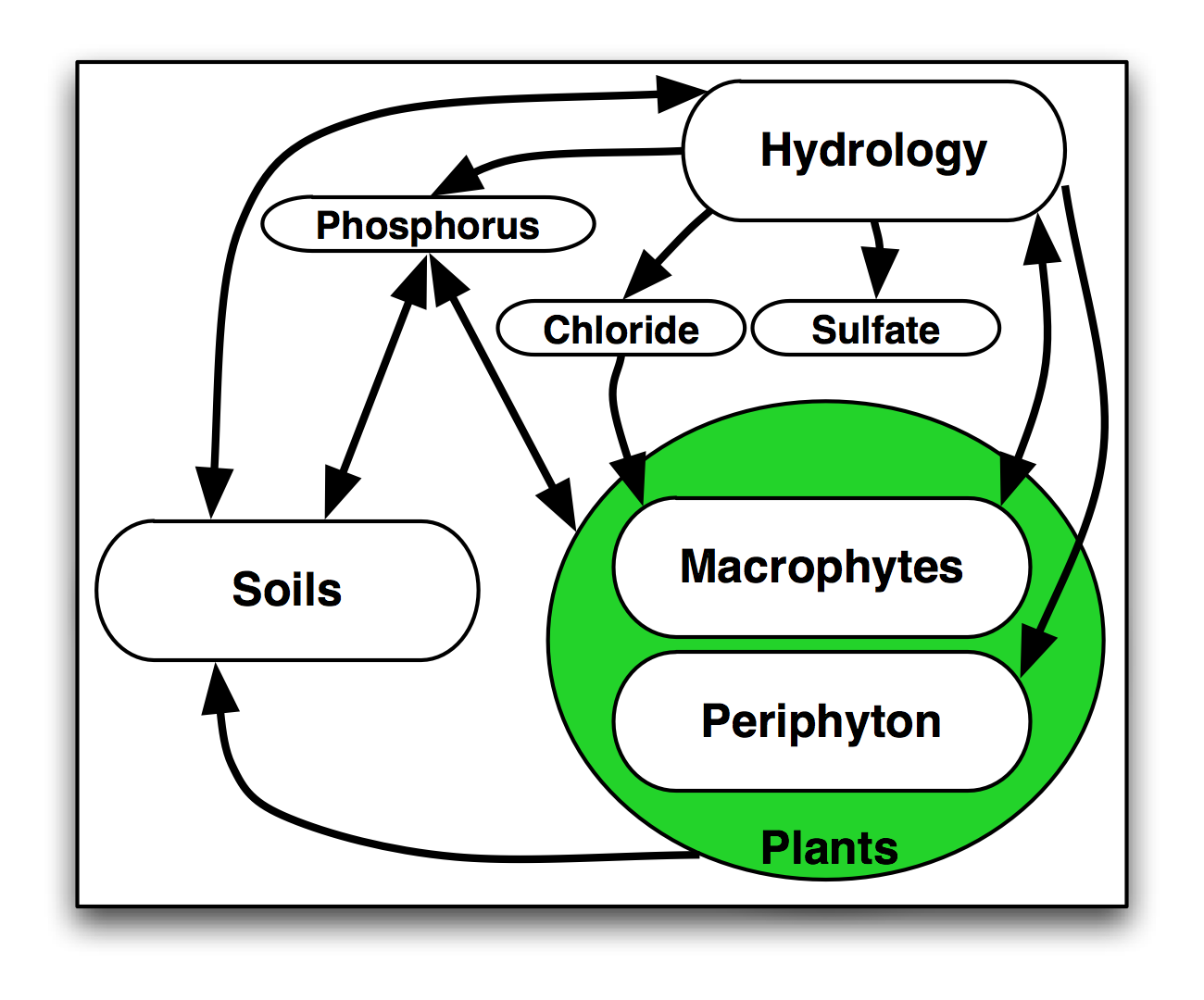 Ecosystem model, integrating dynamic processes of hydrology, biogeochemistry, & plant biology

Arrows denote flows of carbon, water, & phosphorus, and information feedbacks among modules
ELM Design: Pattern-process spatial interactions
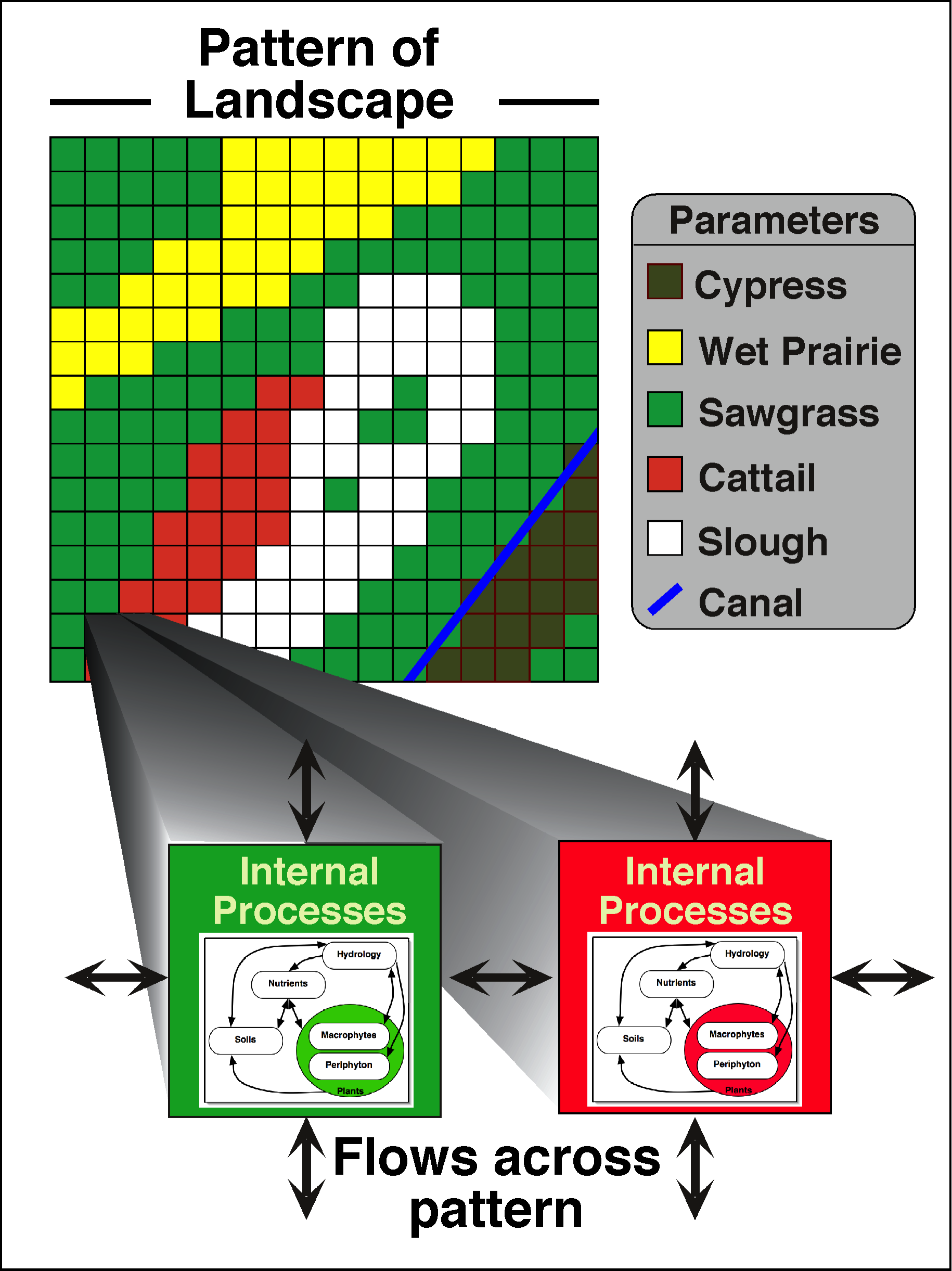 Landscape pattern (of habitats) affects local ecosystem processes

Processes affect landscape pattern (via habitat succession)

Canals represented by exact vectors, dynamic canal-marsh interactions; managed flows at point water control structures

Integrated surface-ground water exchanges
ELM skill assessments
Calibration/validation (decadal history-matching) statistics
Marsh stage (median, 82 stations): bias= 0 cm; NS Efficiency= 0.61 
Water quality bias (median, 78 stations):
Phosphorus: marsh= 0 mgL-1; canals= 0 mgL-1 
Chloride:        marsh= 8 mgL-1; canals= 13 mgL-1 
Sulfate:           marsh= 0 mgL-1; canals= -2 mgL-1  
Other ecological metrics
Range of analyses at multiple scales/regions (soil processes, succession of cattail, sawgrass, mangroves …)
Peer reviews over past 20+ years
Research journals (Ecol Model; Restor Ecol; Crit Rev Env Sci Tec; Sust Water Qual Ecol; …)  
Applications for CERP (Independent Panel; Interagency Modeling Center)
ELM applications:
Scenarios - water quality & periphyton
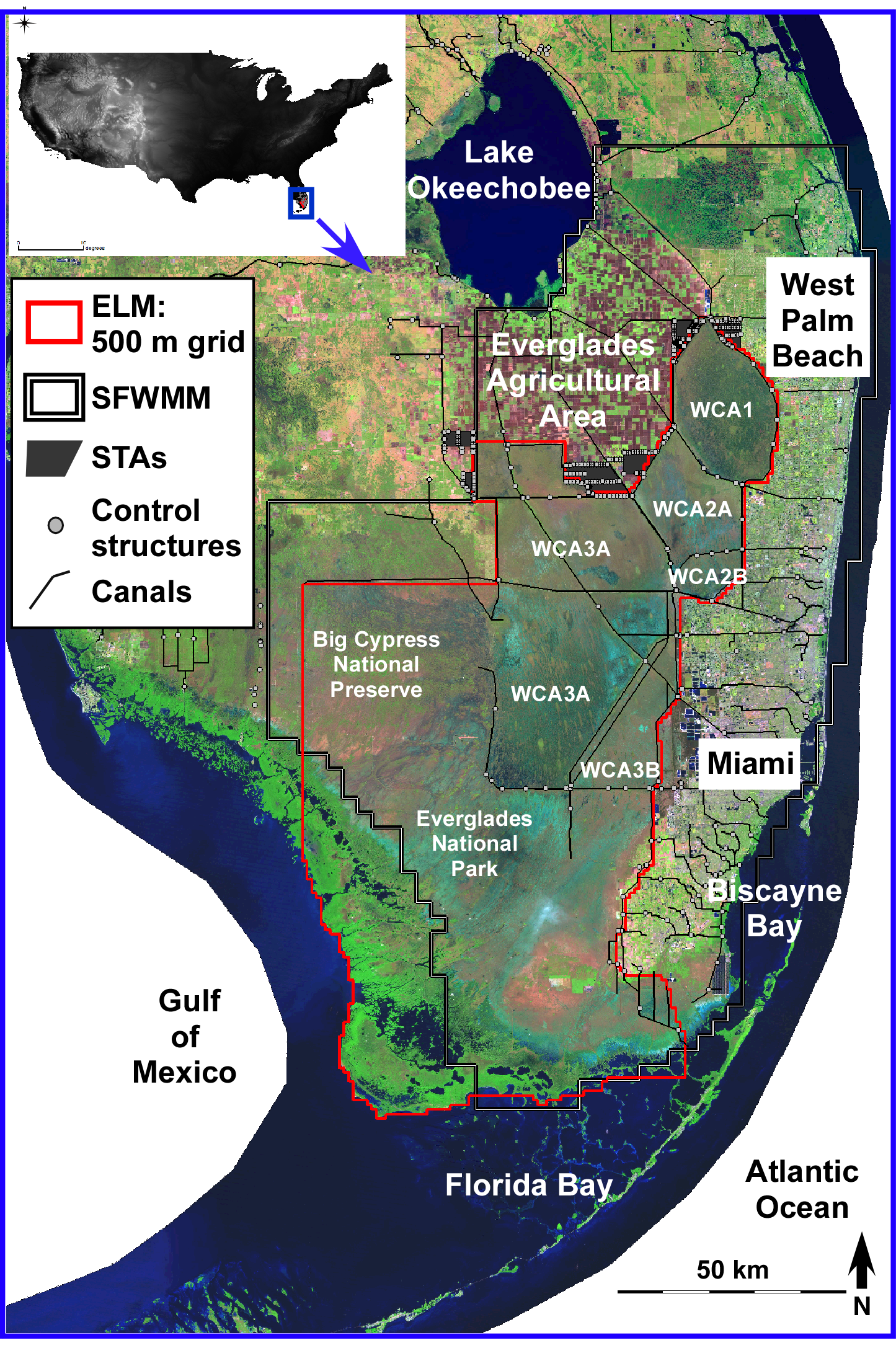 GEER 2017 session, 
Evelyn Gaiser, Melodie Naja, Daniel Childers, and Carl Fitz
Scenarios - soils
GEER 2015 session, 
Todd Osborne, Carl Fitz, and Steve Davis 
Restoration Ecology  (2017) 
doi: 10.1111/rec.12496
Scenarios - sulfate & methylmercury distributions
GEER 2017 session, 
William Orem, David Krabbenhoft, George Aiken, and Carl Fitz

Related CERP ASR project w/ others: Sust Water Qual Ecol (2014) 
doi:10.1016/j.swaqe.2014.11.004
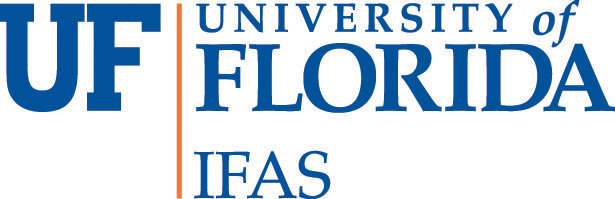 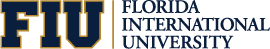 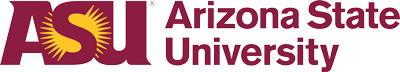 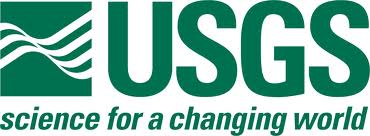 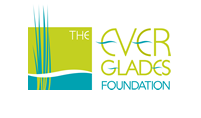 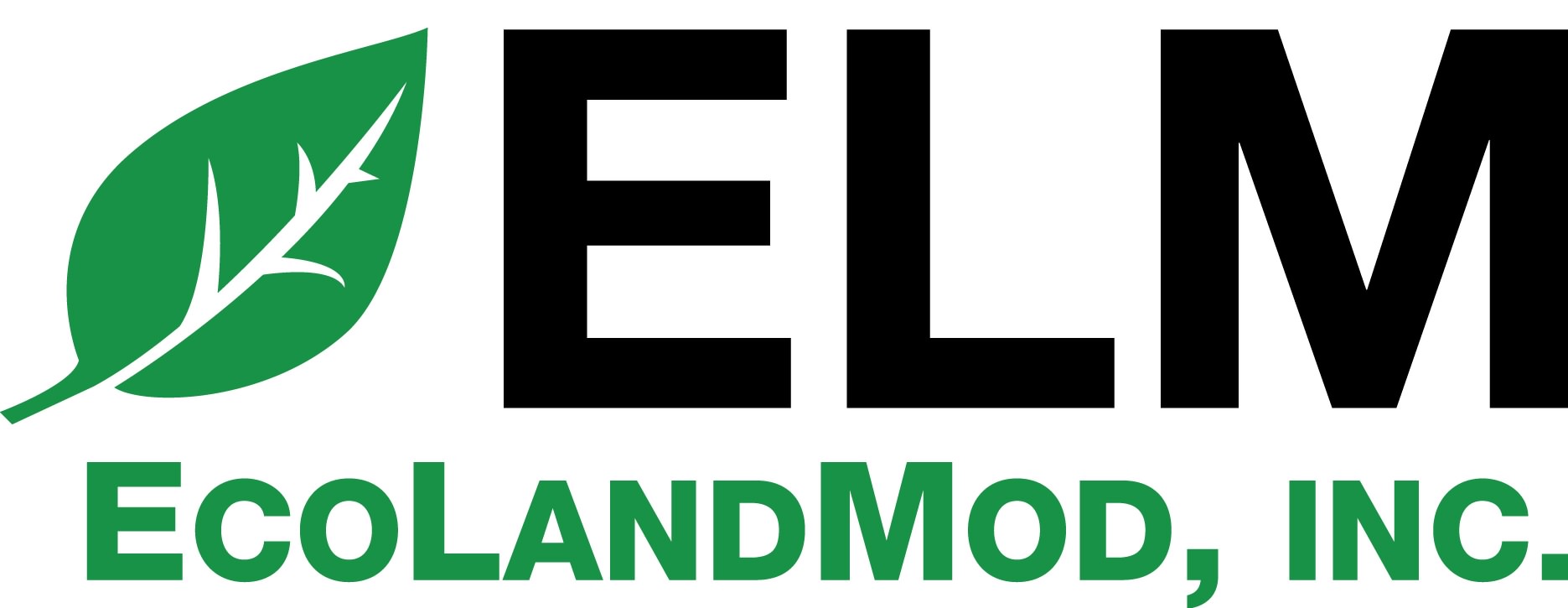 ELM application:
Visioning the future: scenarios modeling of the Florida Coastal Everglades (FCE)
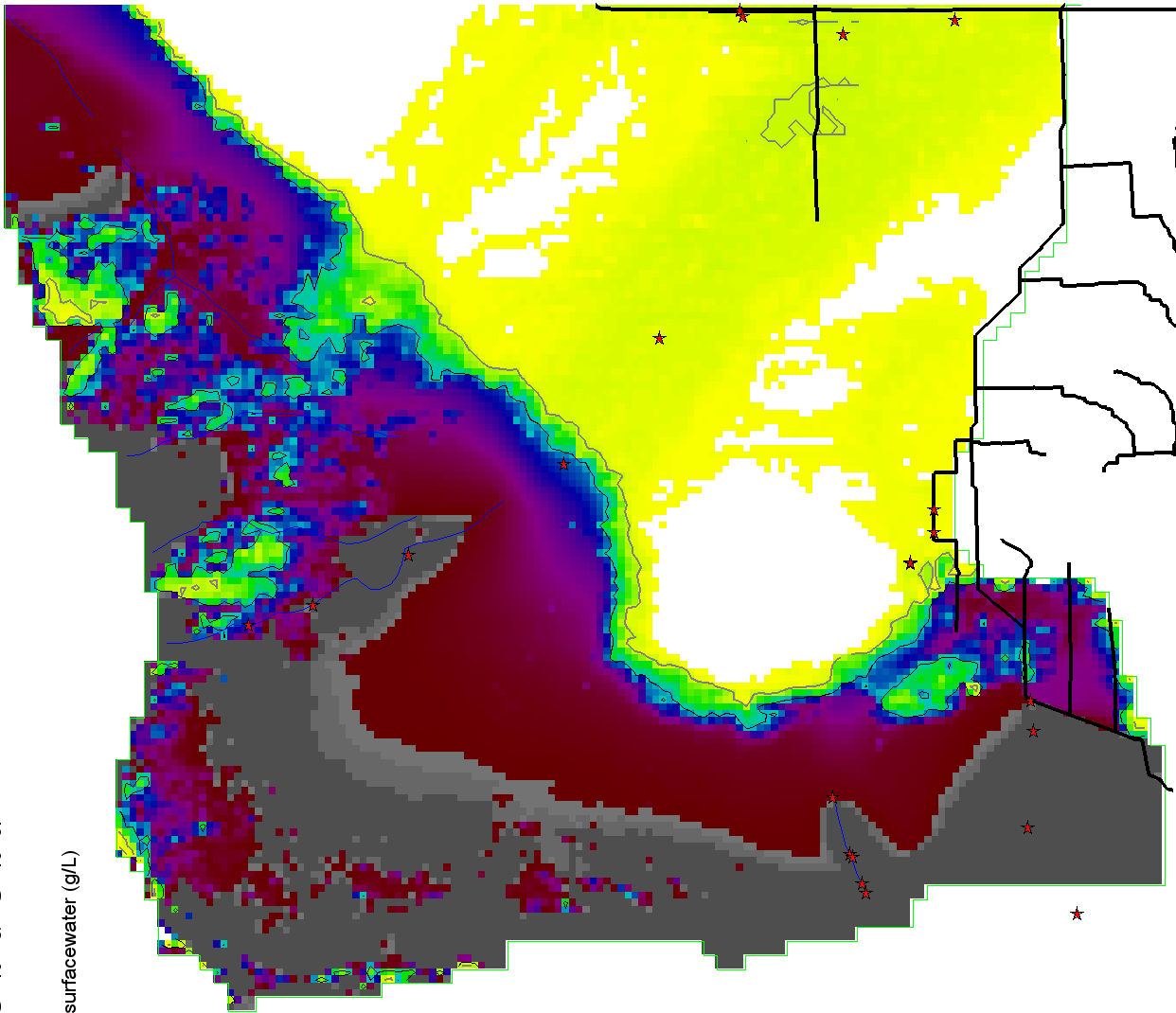 Press/pulse from
freshwater flows
Just submitted to Environmental Management;
Hilary Flower, Mark Rains, and Carl Fitz;        

SFWMM runs provided by Jayantha Obeysekera and Jenifer Barnes (SFWMD)
Press from
Sea Level Rise
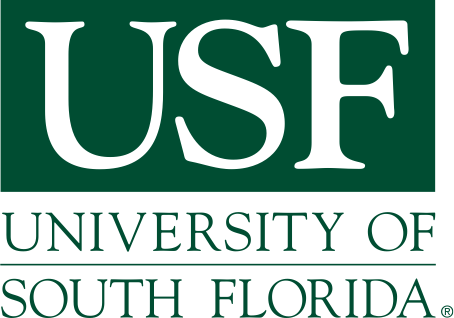 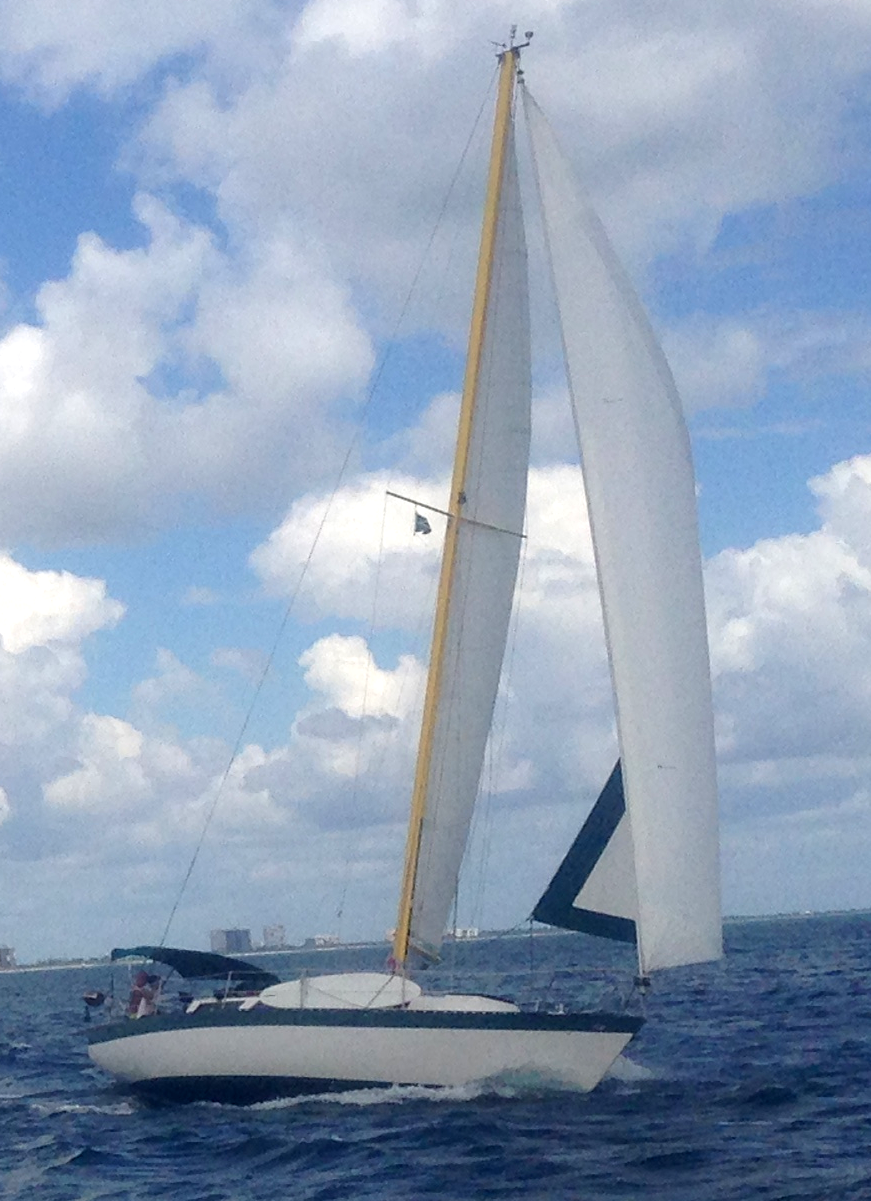 Chloride incursions, 50cm SLRise
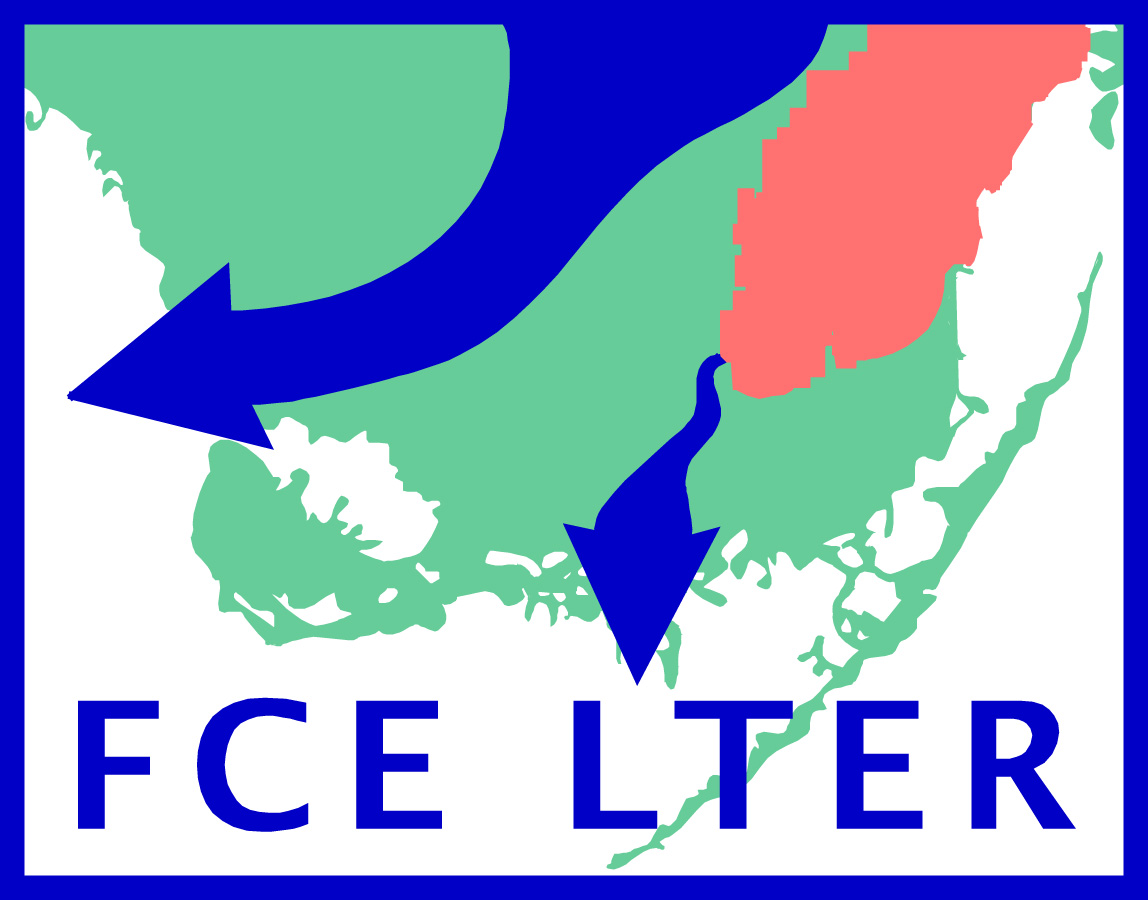 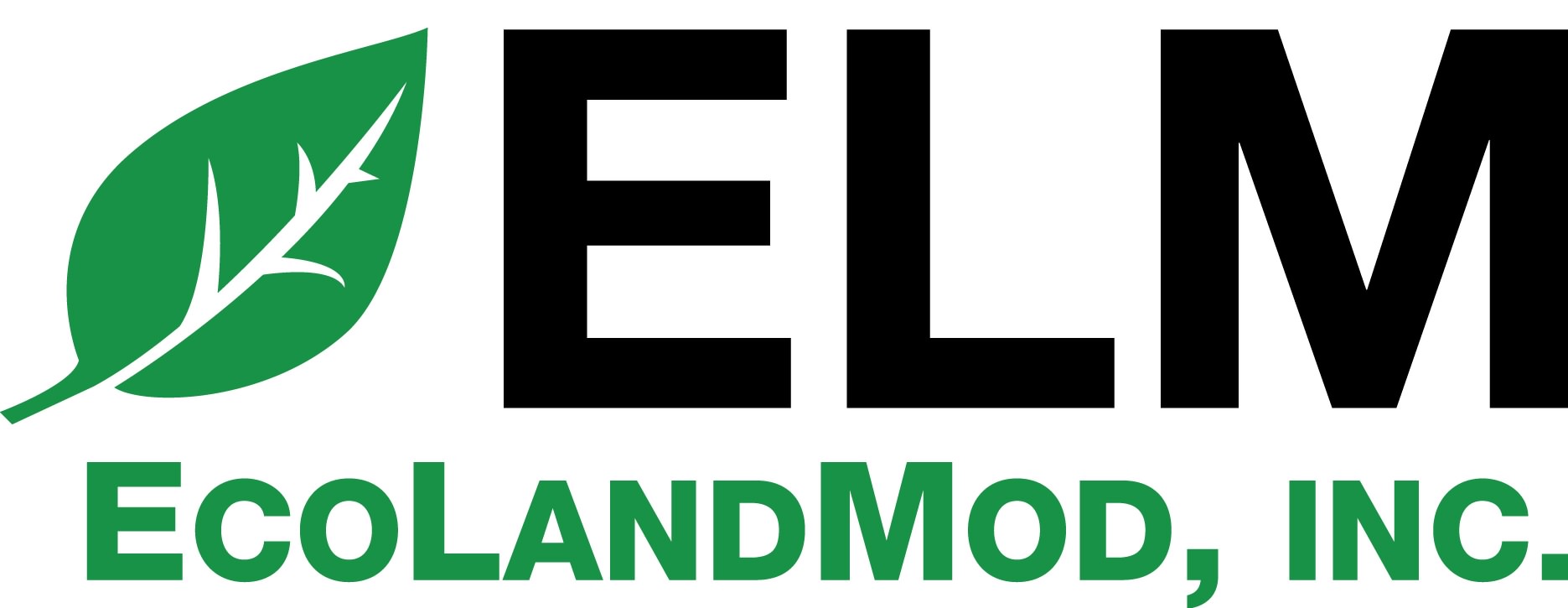 ELM application overview
Compare landscape responses among 36-yr scenarios of climate change and Sea Level Rise (SLR)
Climate-SLR bookends
Existing condition Base
Increase rain 10%;   Increase temp 1.5°C & pET 7%; Increase Initial sea level by 50cm
Decrease rain 10%;  Increase temp 1.5°C & pET 7%; Increase Initial sea level by 50cm
Water management & ecology
SFWMM water management (Obeysekera & Barnes, SFWMD) 
ELM driven by SFWMM (point) water control structures, then simulated finer scale hydrology and ecological dynamics 
Hydro-ecological Performance Measures
Water depths & flow velocities
Phosphorus & chloride concentrations (sulfate ignored here)
Soil processes
Succession among habitats
Everglades National Park (model subdomain)
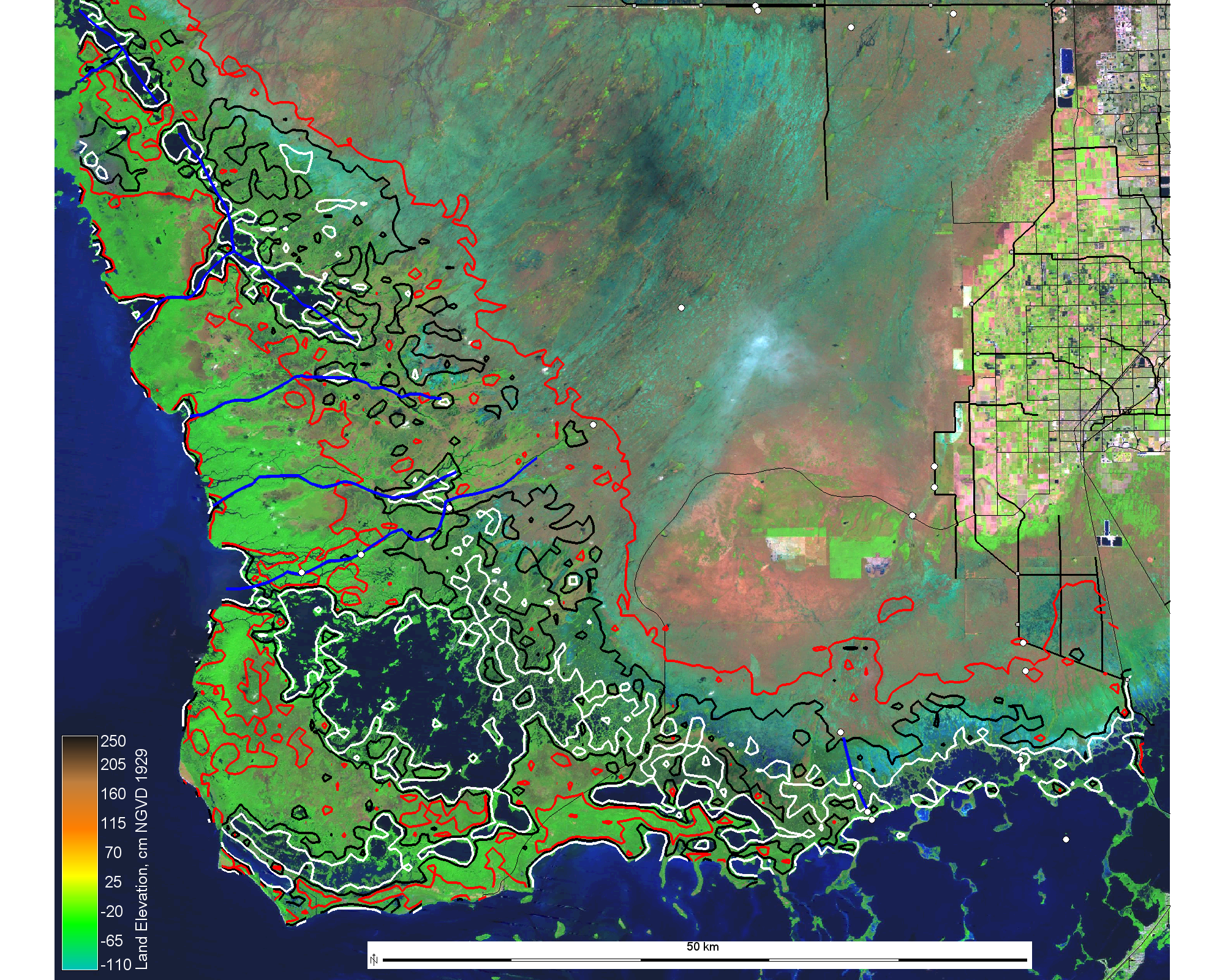 FCE sites for the two transects
1
1
1
1
Main Park Road
Shark River Slough
Creek/River
Canals
Lostman Creek
Topographic Contours
2
0.40 m
0.20 m
0.0 m
Broad River
3
Harney River
1
4
Shark River
2
Long Pine Key
Gulf of Mexico
5
6
6
Taylor Slough
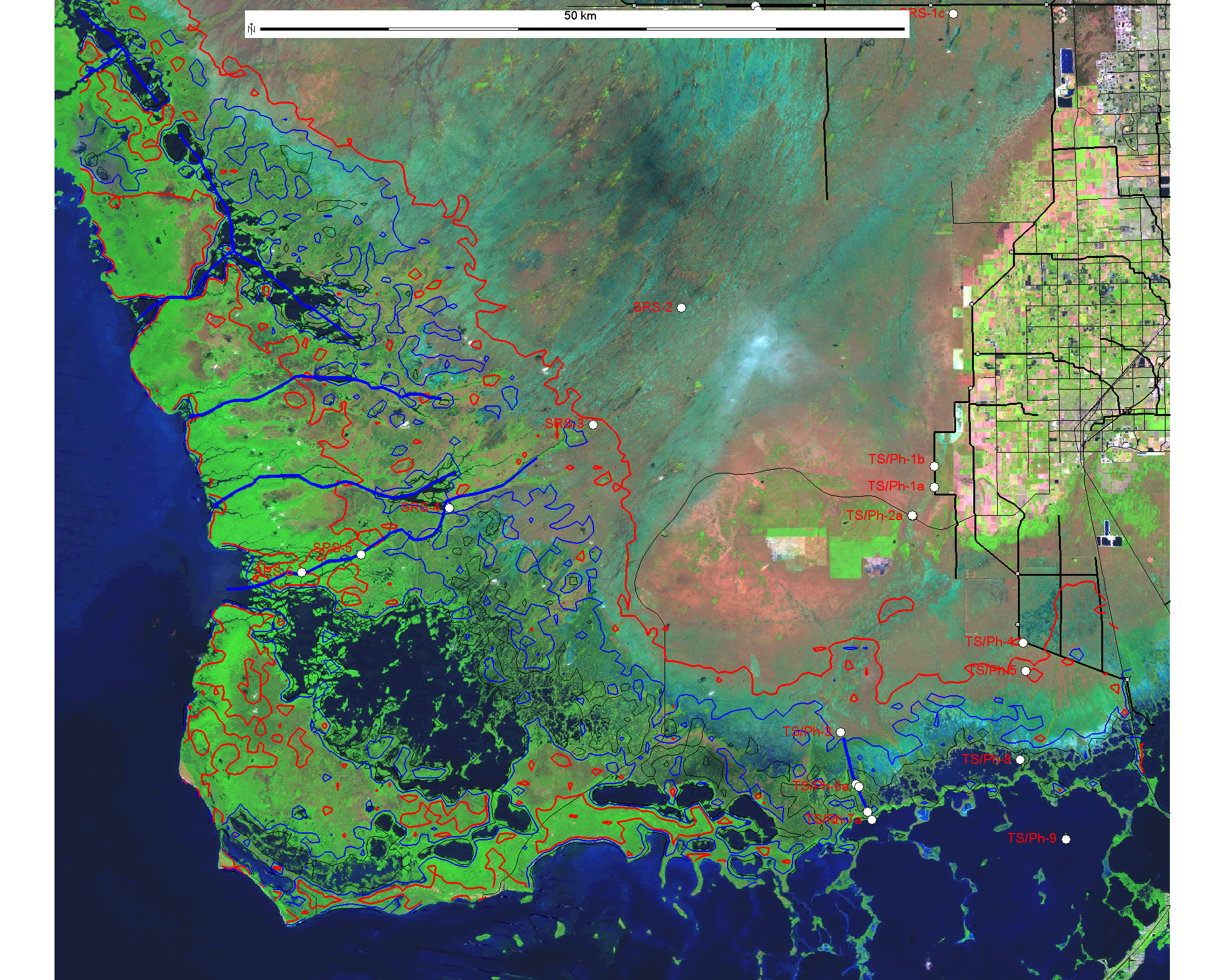 3
6
6
N
7
7
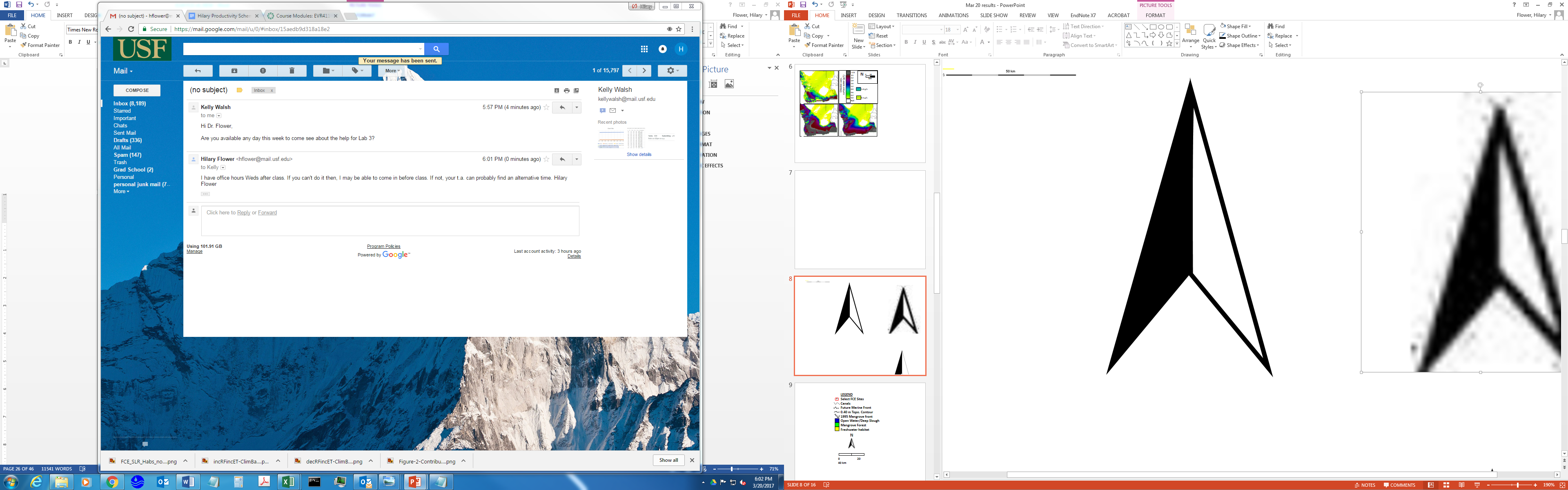 Florida Bay
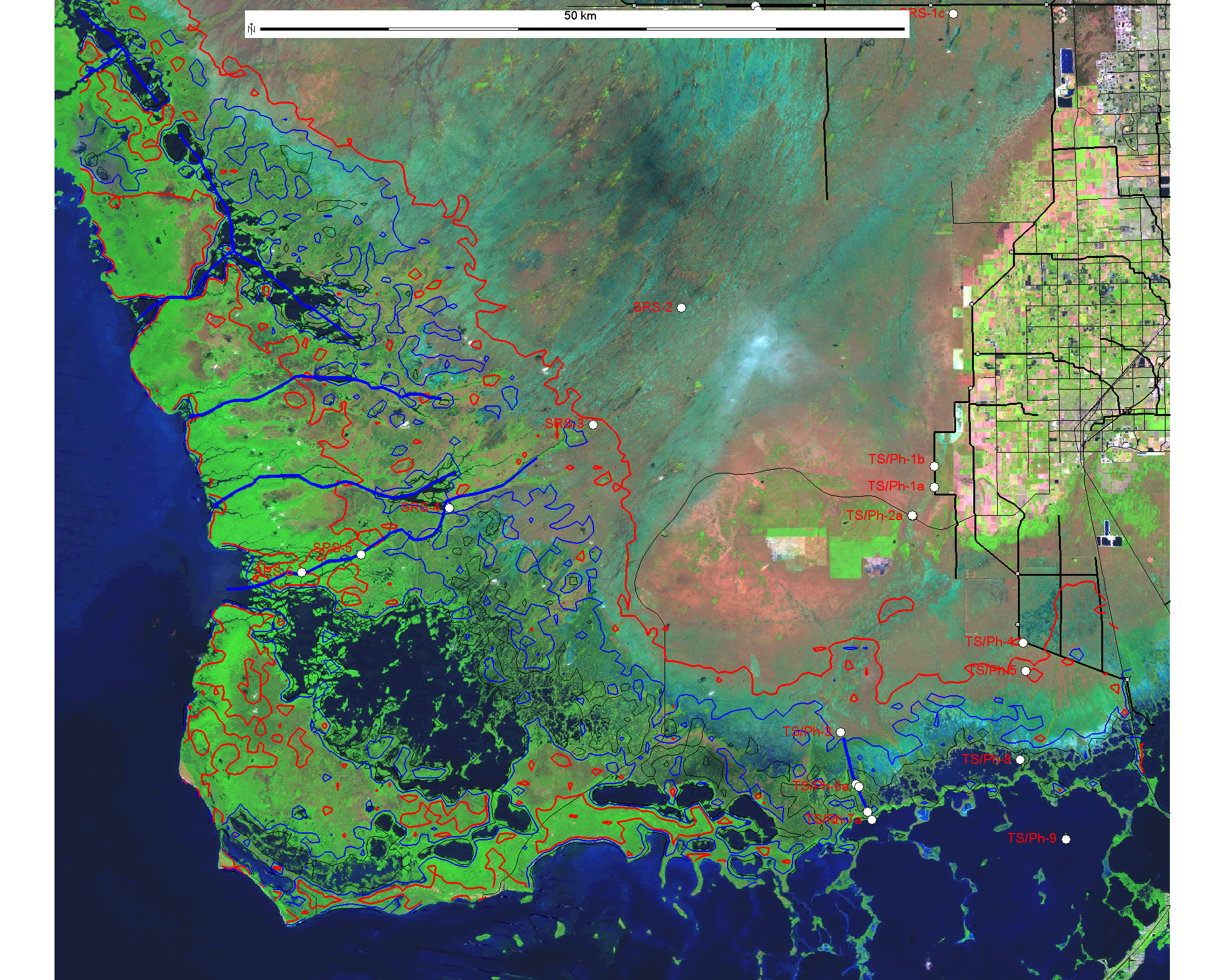 25 km
Surface water depth
N
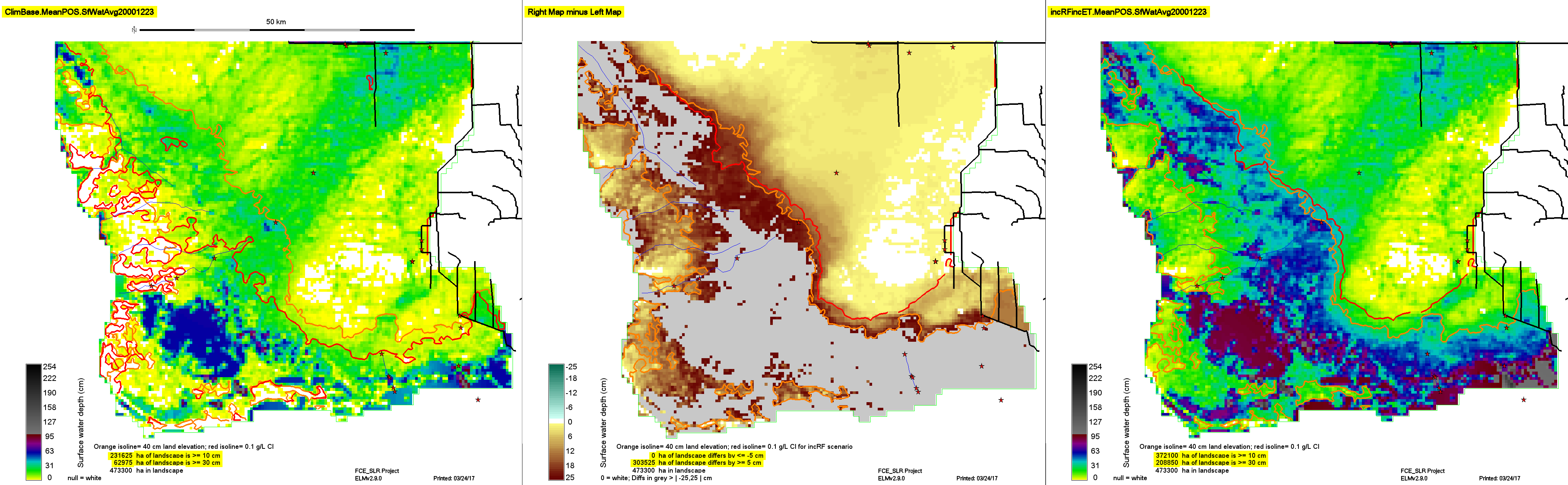 Baseline
20 km
130
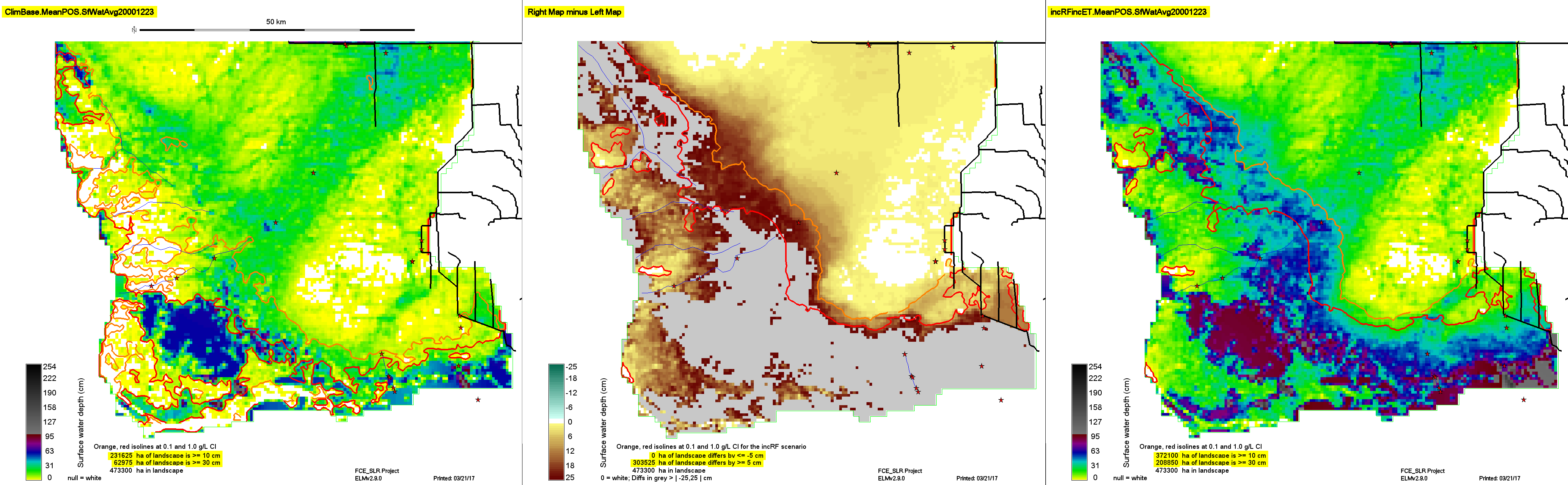 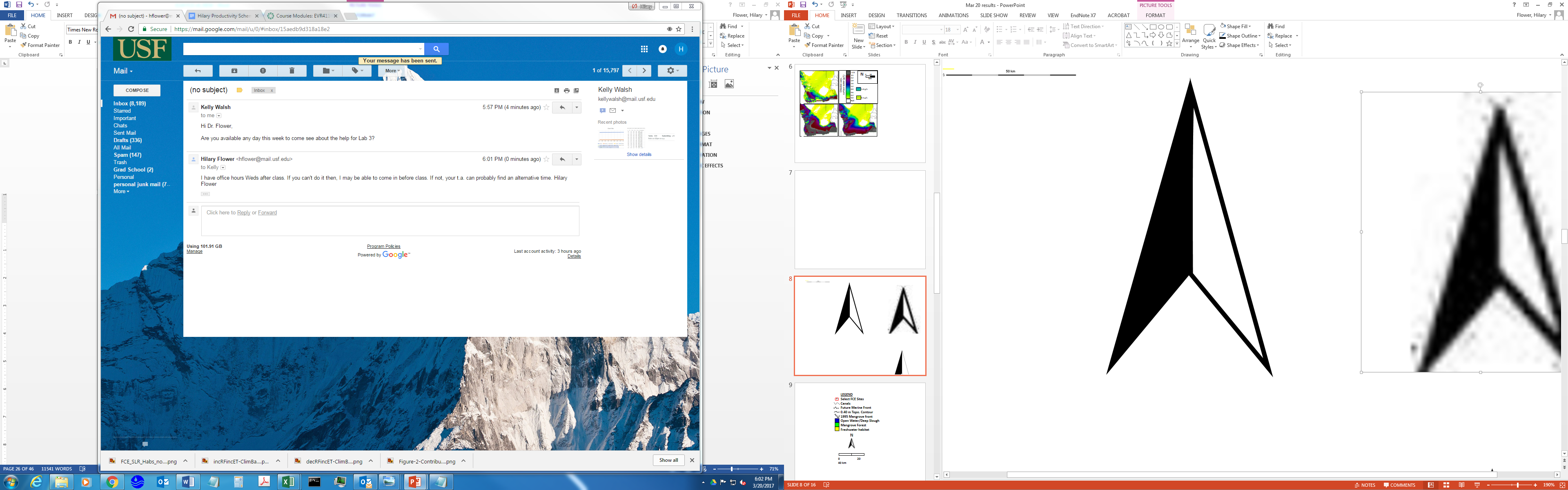 95
Surface water depth
Relative to land surface (cm)
SRS 3
60
0.40 m
Topographic contour
30
15
100 mg/L isochlor
0
Null
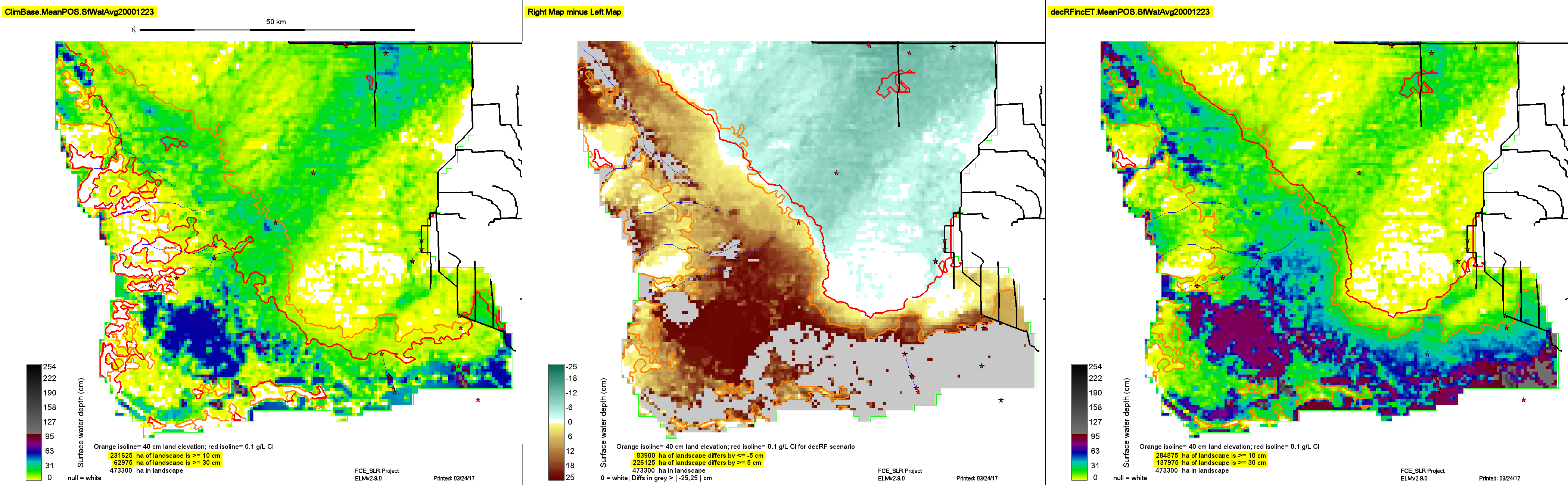 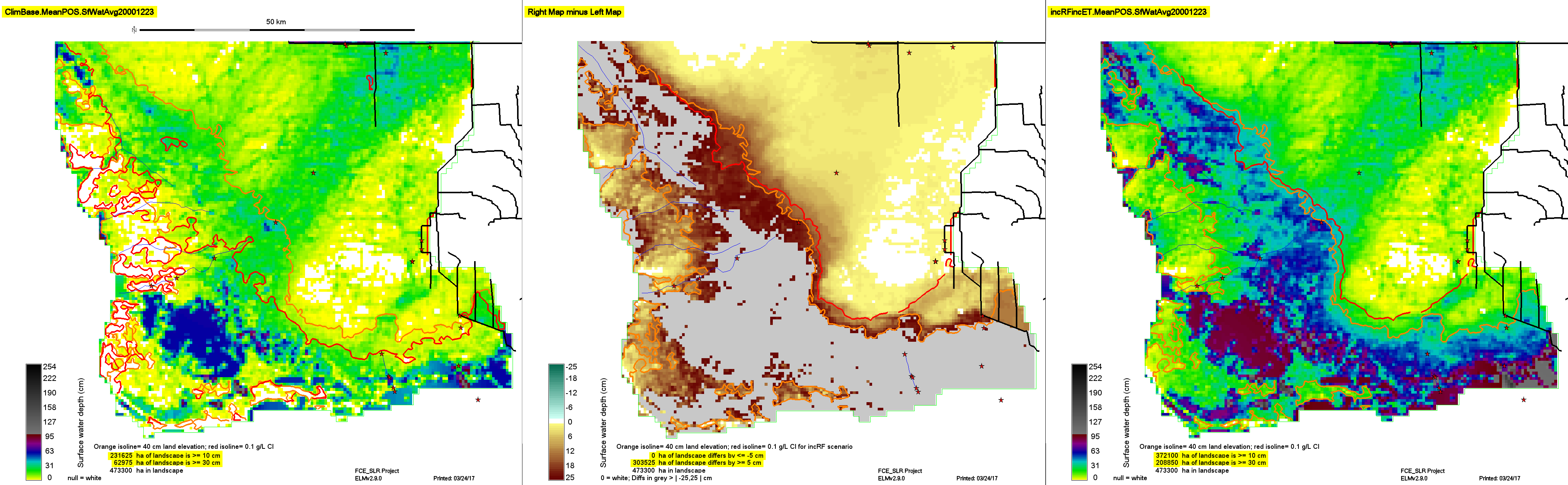 +RF
-RF
SRS 3
SRS 3
Surface water chloride
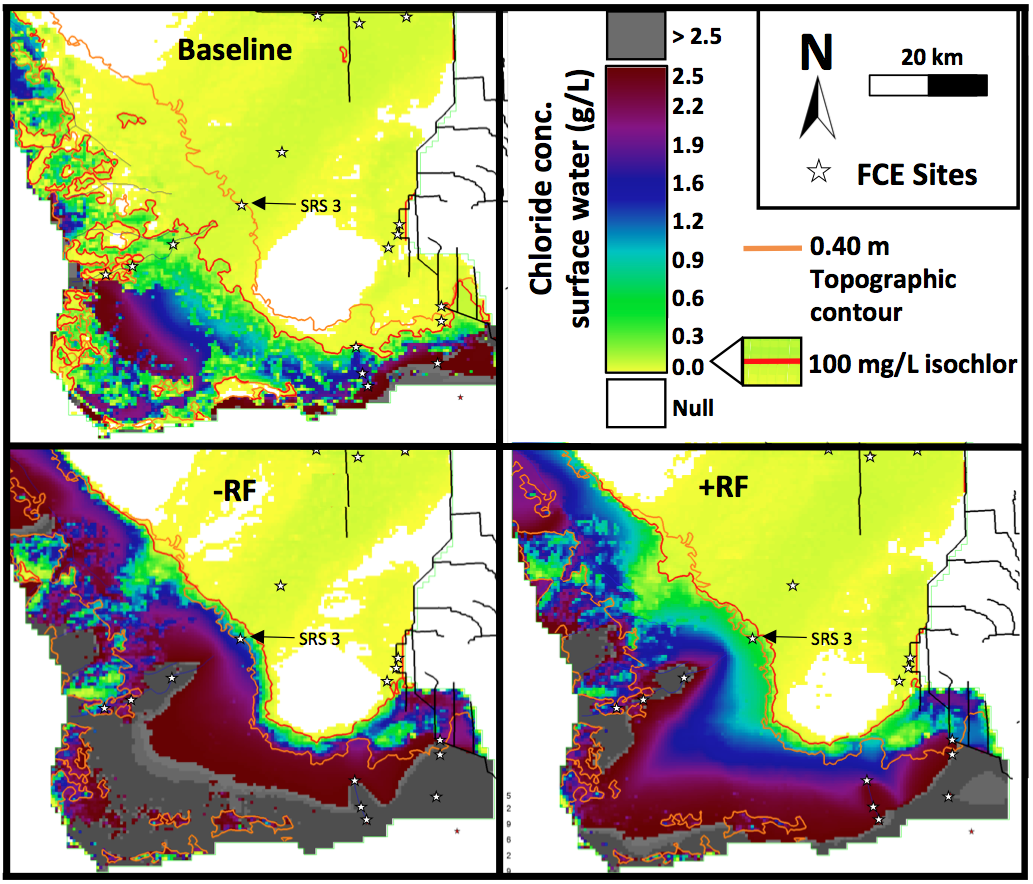 FCE SRS transect gradients: Water depth & chloride
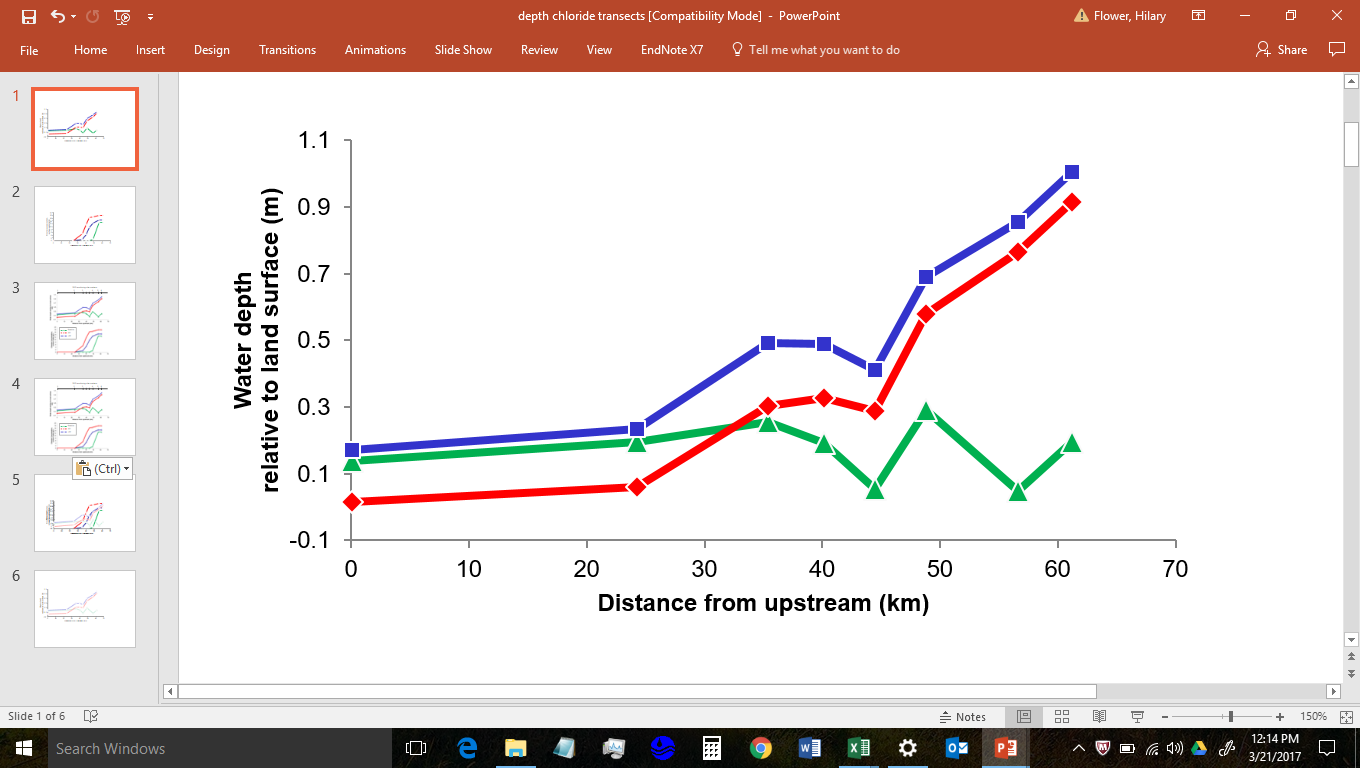 Baseline
-RF
+RF
SRS 4
Surface water depthrelative to land surface (m)
SRS 3
0
-
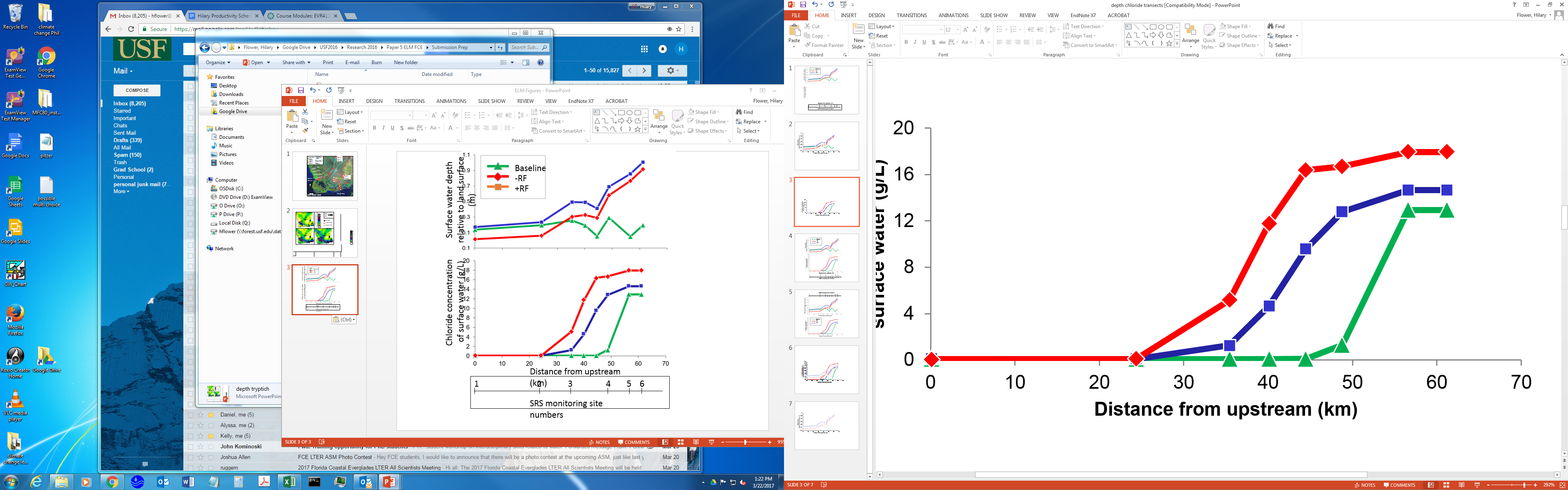 SRS 4
Chloride concentration 
 of surface water (g/L)
SRS 3
Distance from upstream, km
1
2
3
4
5
6
FCE monitoring sites for Shark River Slough transect
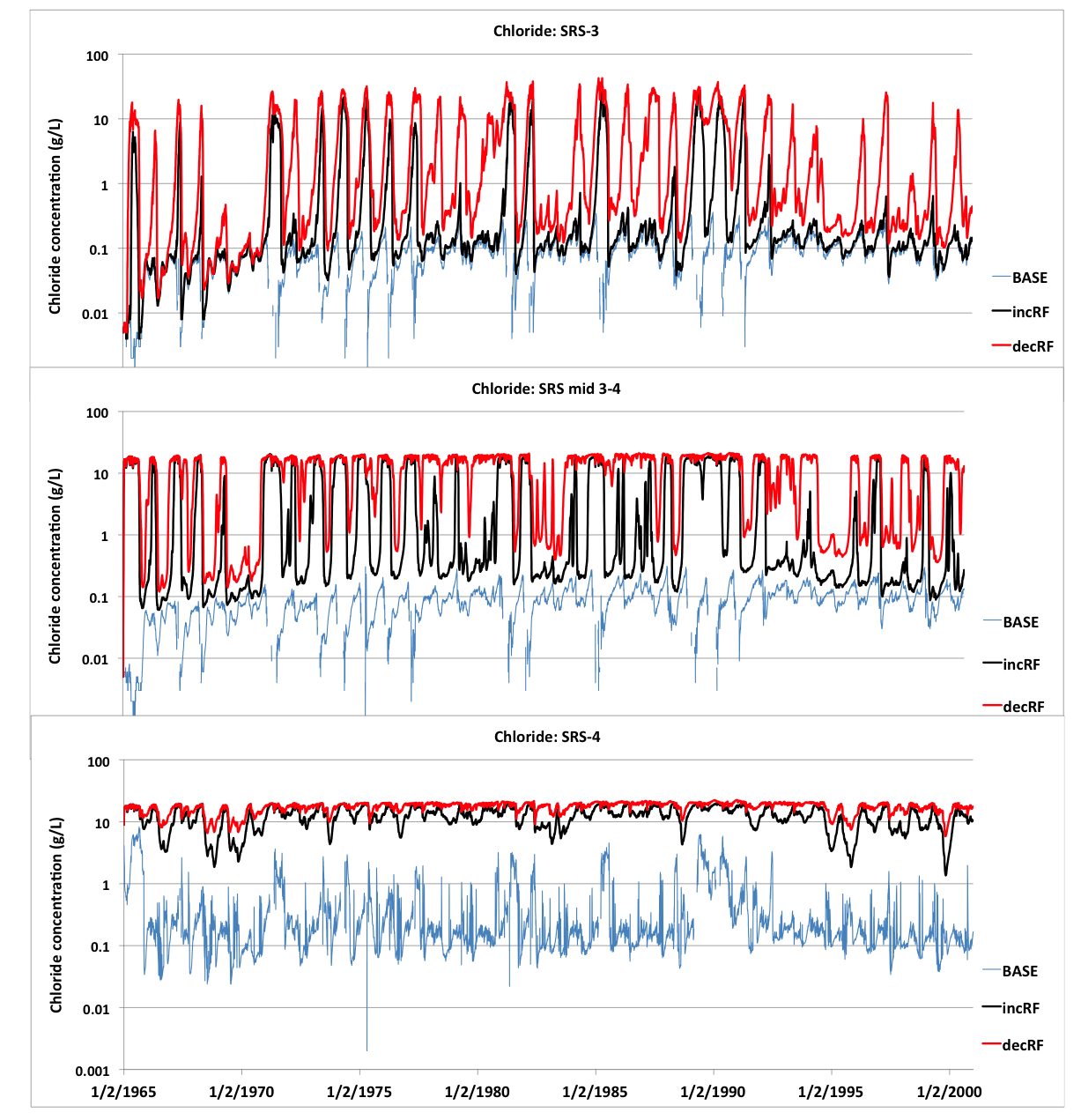 Spatio-temporal gradients: chloride
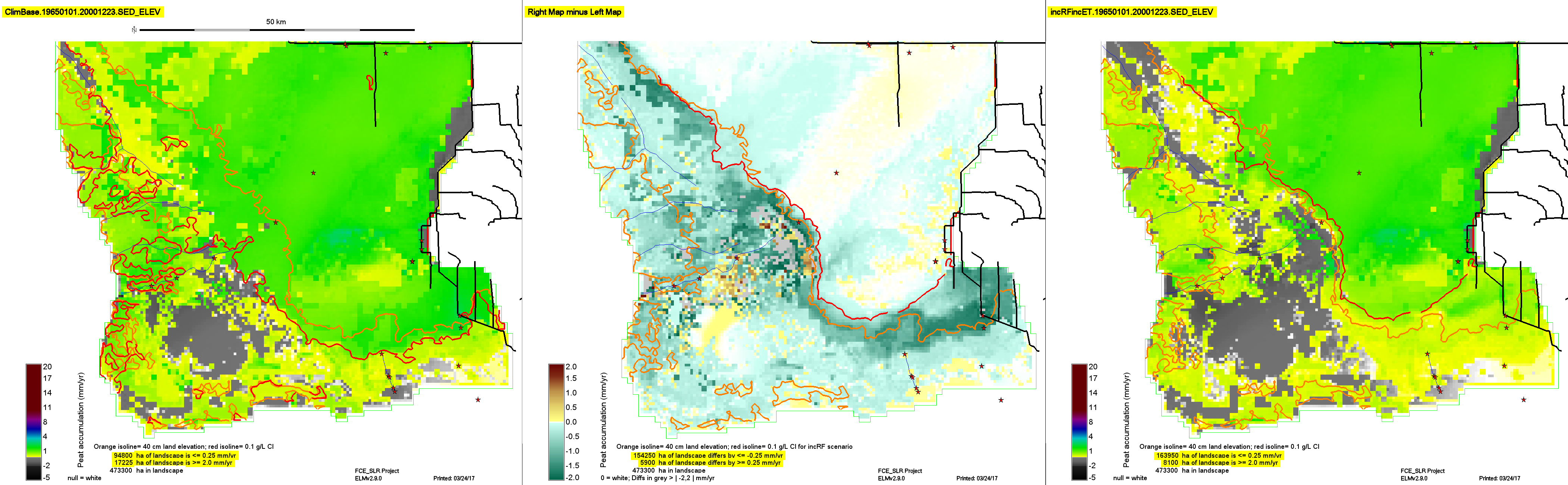 N
Baseline
20 km
20
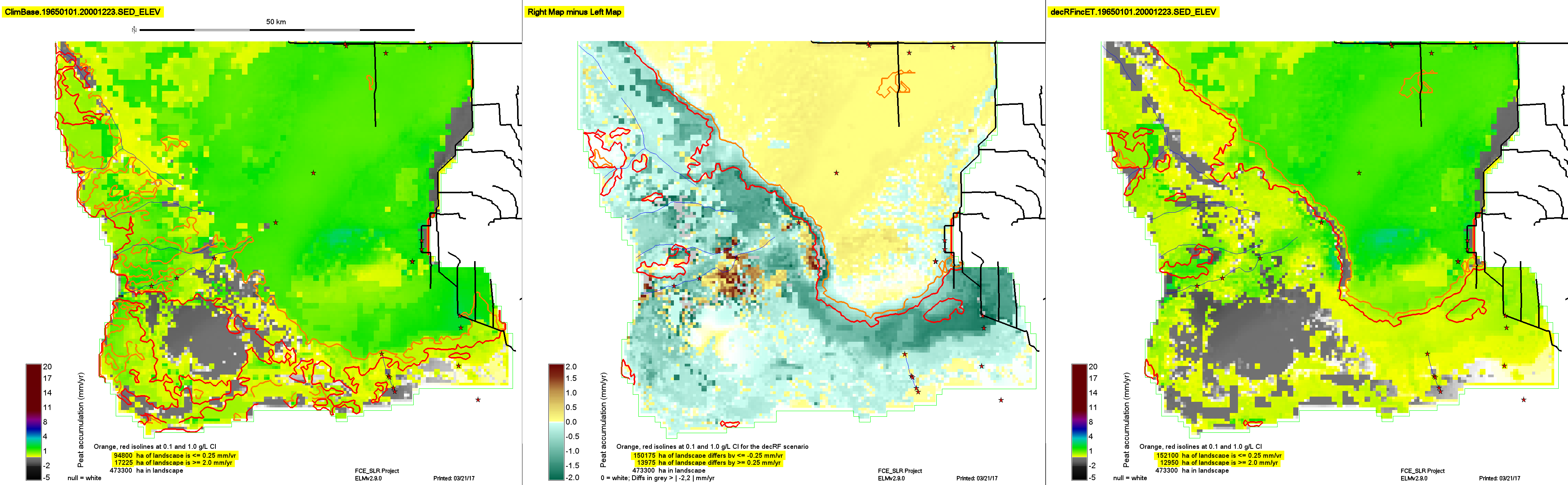 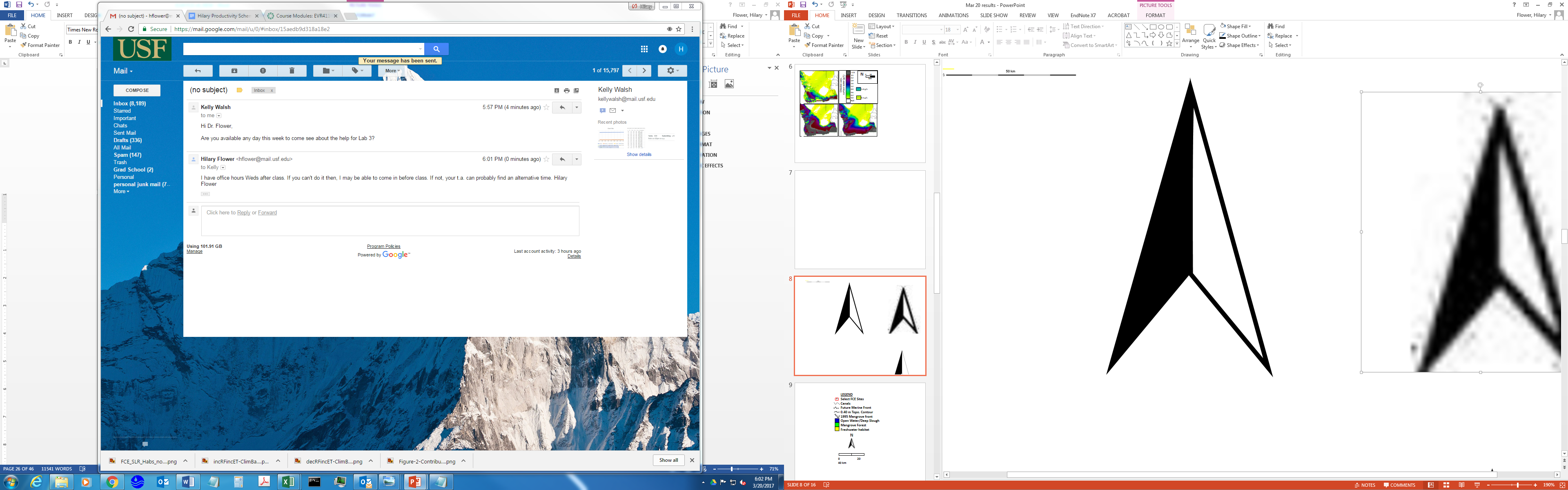 17
14
11
Peat accumulation 
(mm/yr)
SRS 3
8
0.40 m
Topographic contour
4
1
-2
100 mg/L isochlor
-5
Null
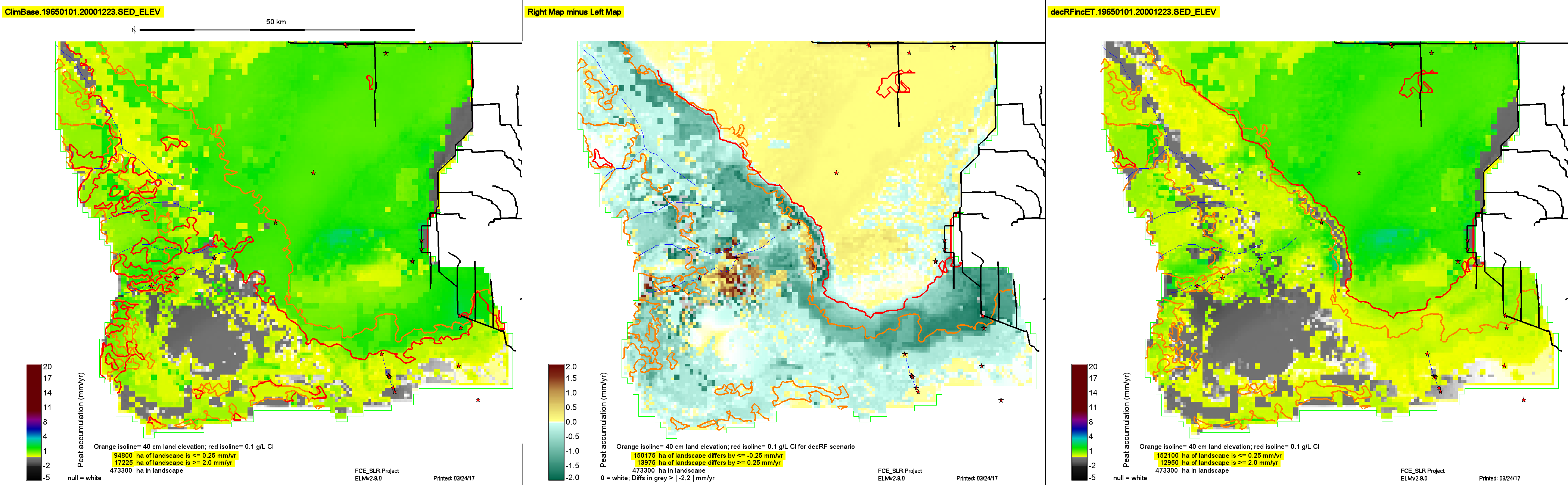 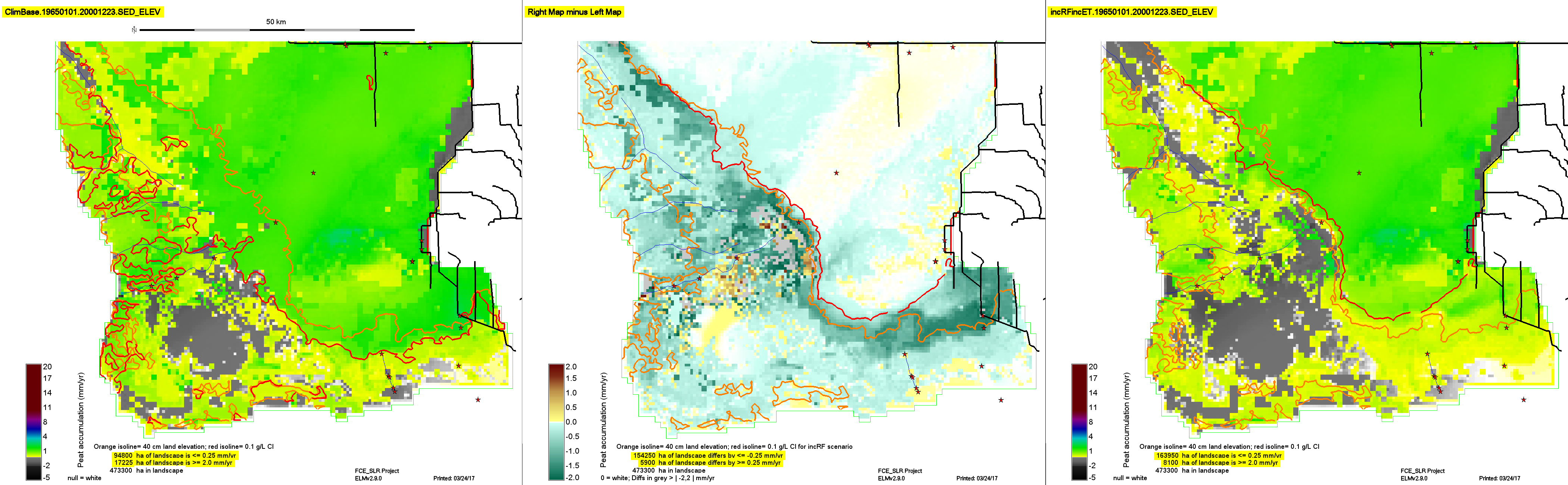 Peat 
accretion
+RF
-RF
SRS 3
SRS 3
2.0
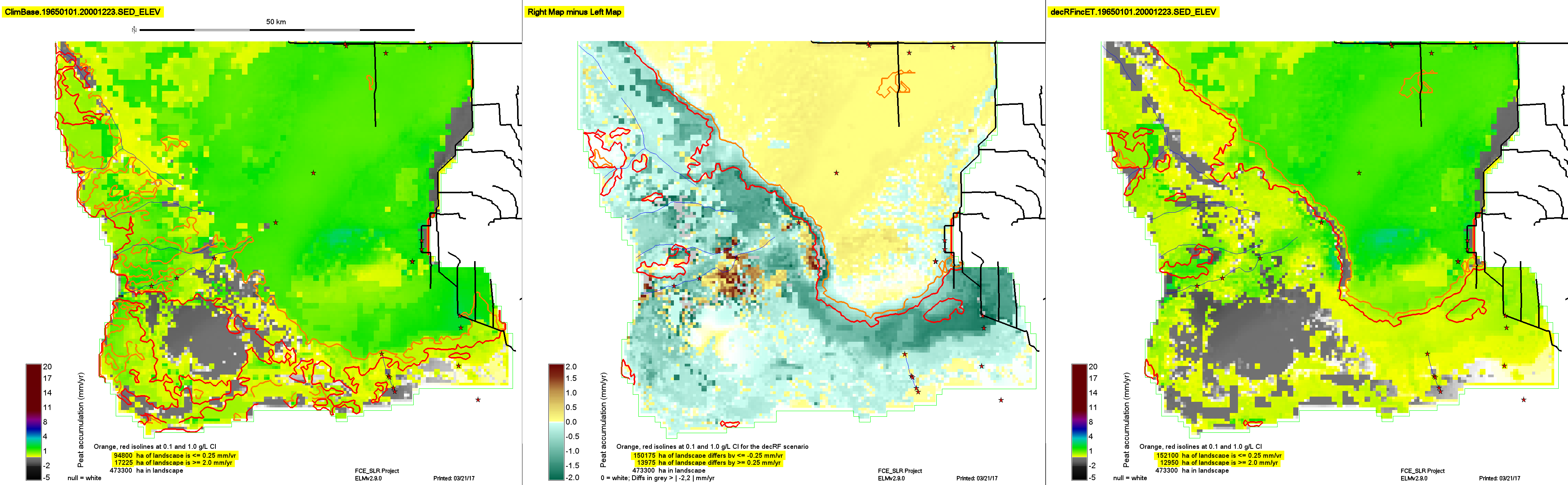 1.5
1.0
faster
-RF minus Baseline
+RF minus Baseline
0.0
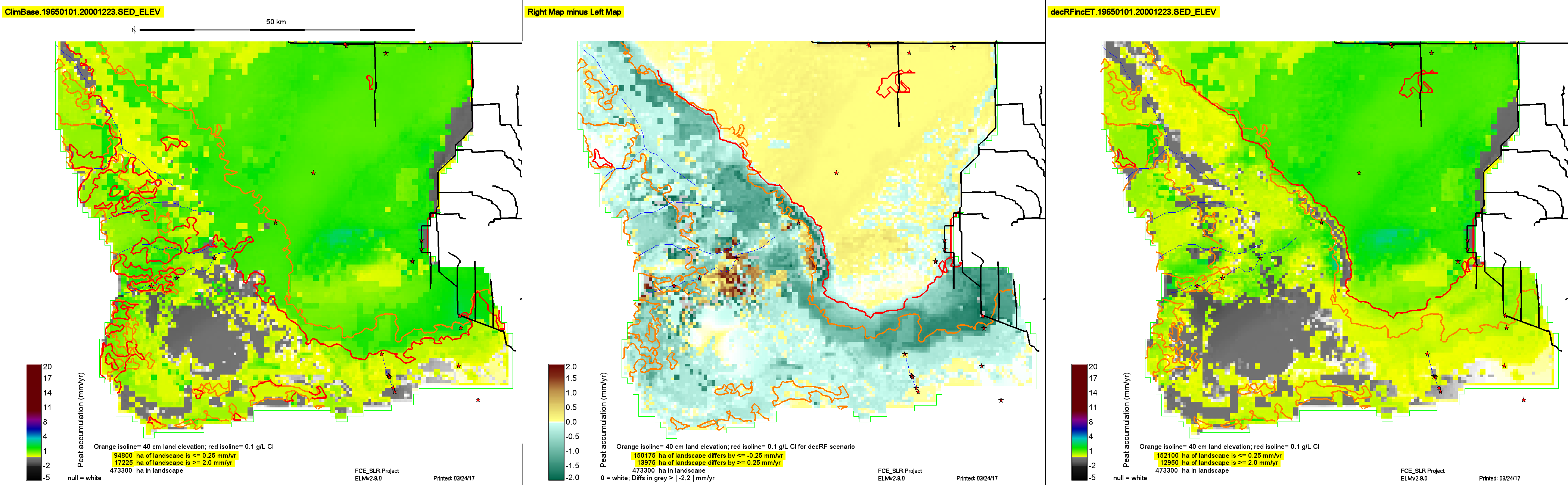 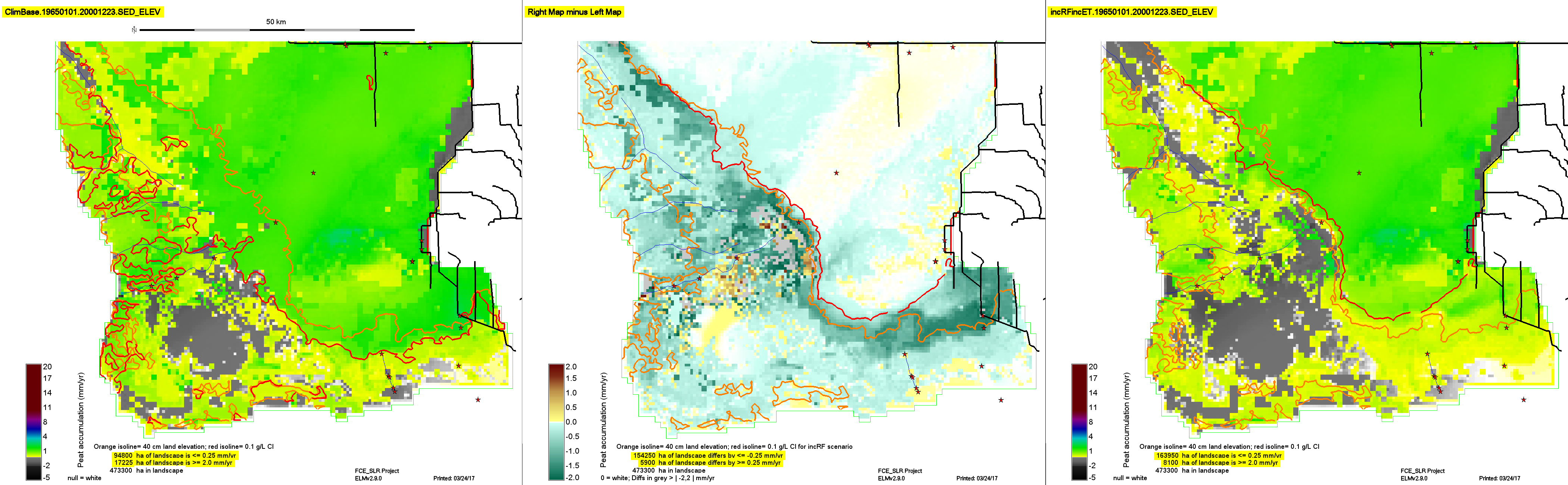 Peat 
accretion
differences
-0.5
0.5
-1.0
slower
SRS 3
SRS 3
-1.5
-2.0
Phosphorus accumulation
Phosphorus accumulation 
Difference from Baseline (mg/m2/yr)
-RF minus Baseline
+RF minus Baseline
25
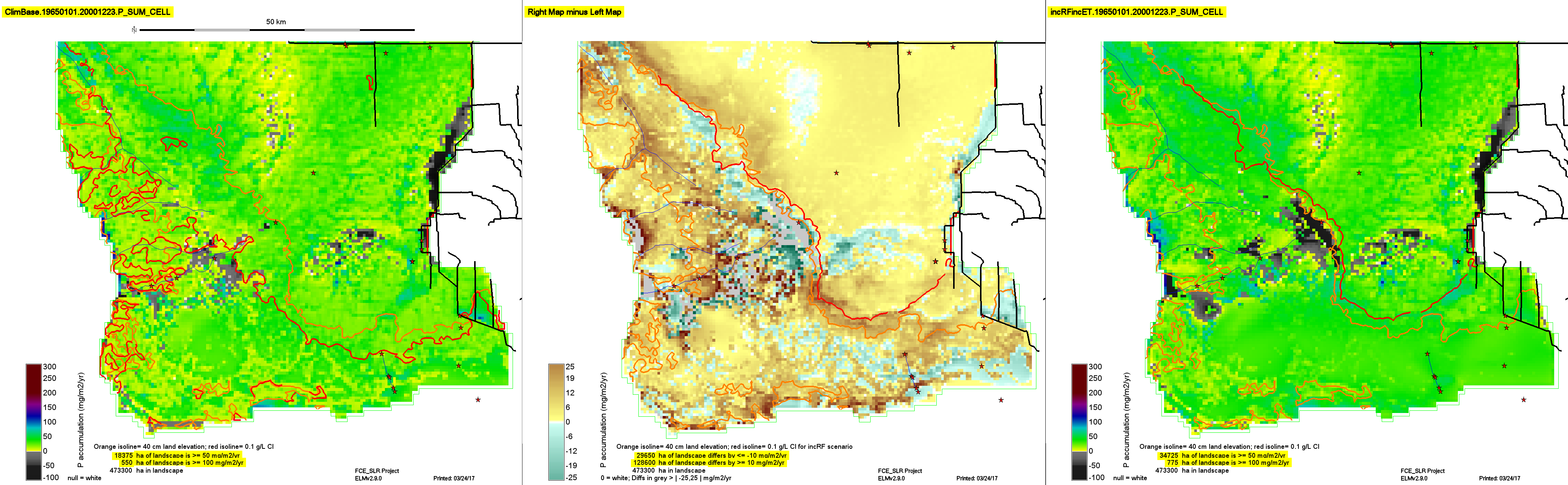 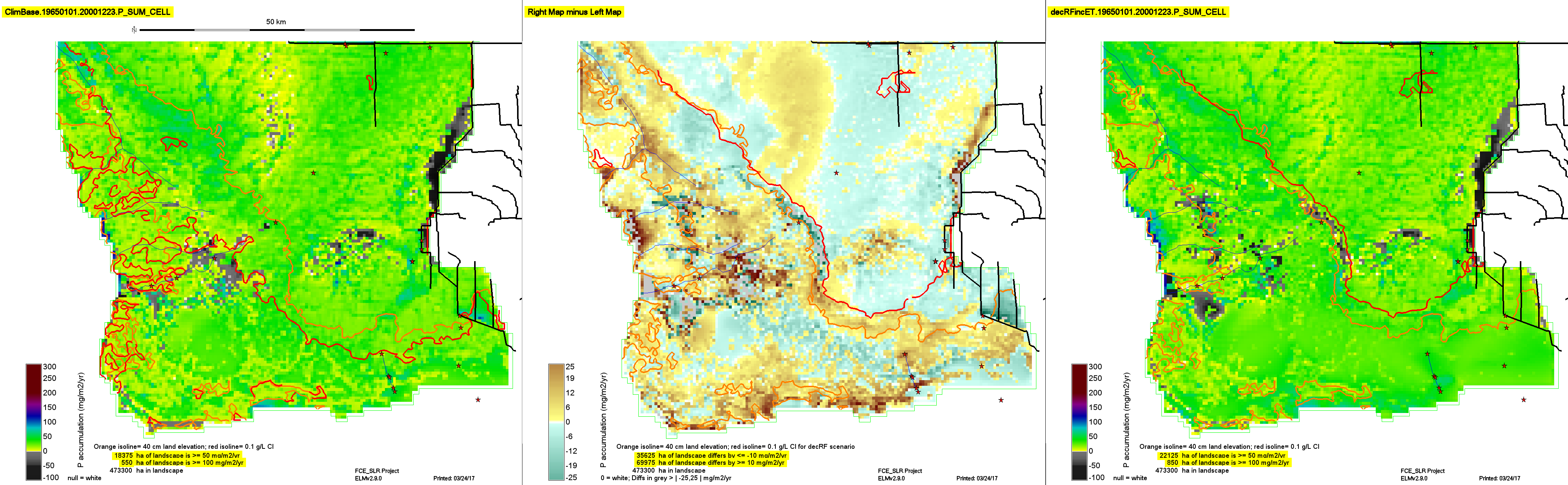 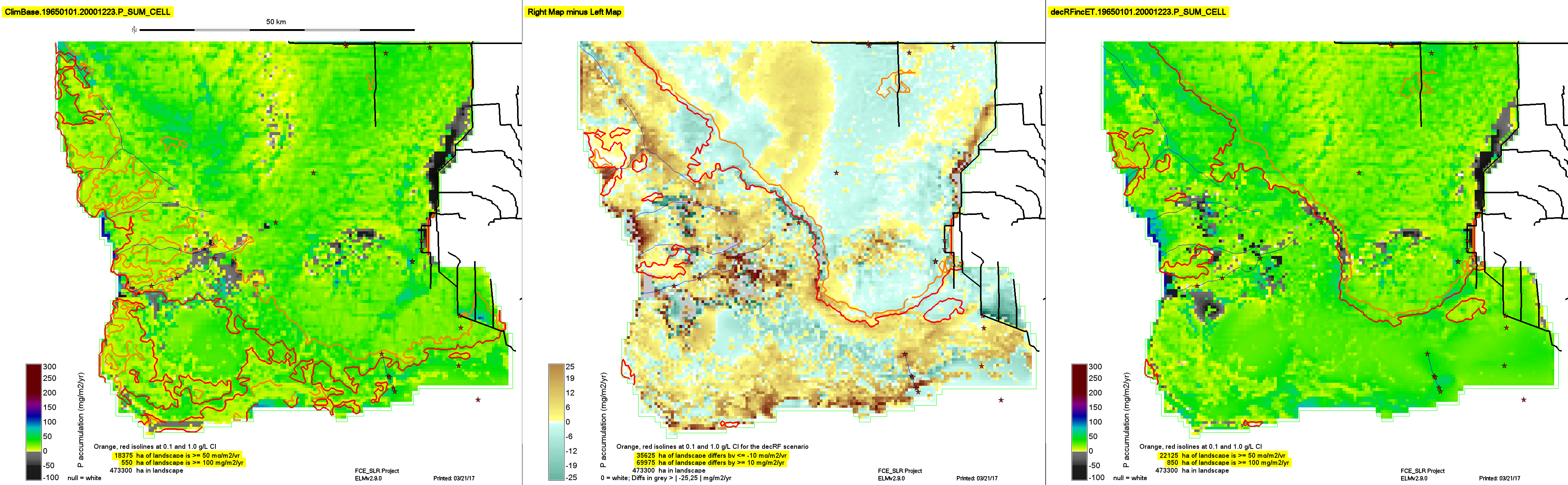 19
12
more
6
0
-6
SRS 3
SRS 3
-12
less
-19
-25
> 25< -25
Beyond range 
of scale
Habitat succession
N
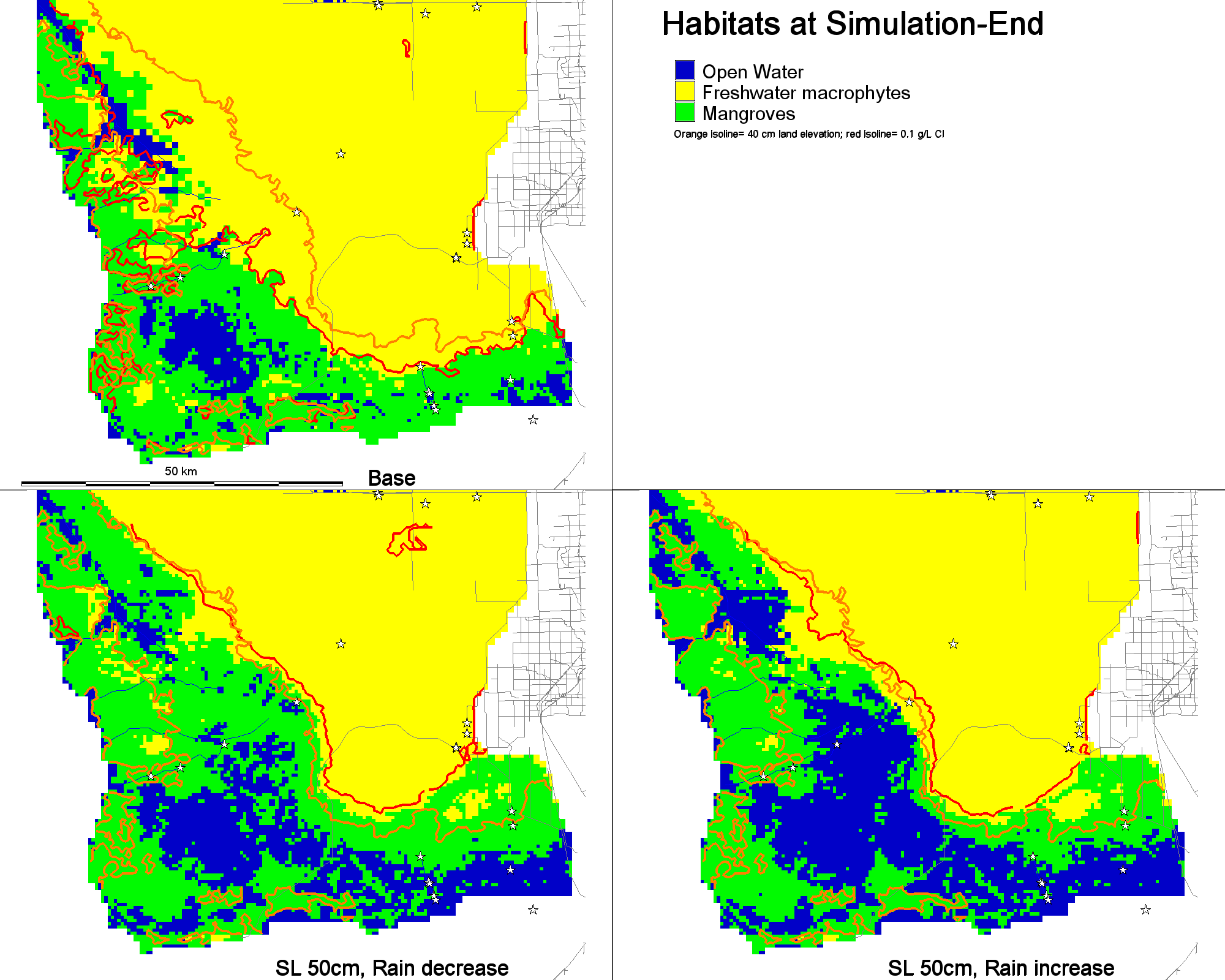 Baseline
Freshwater Habitat
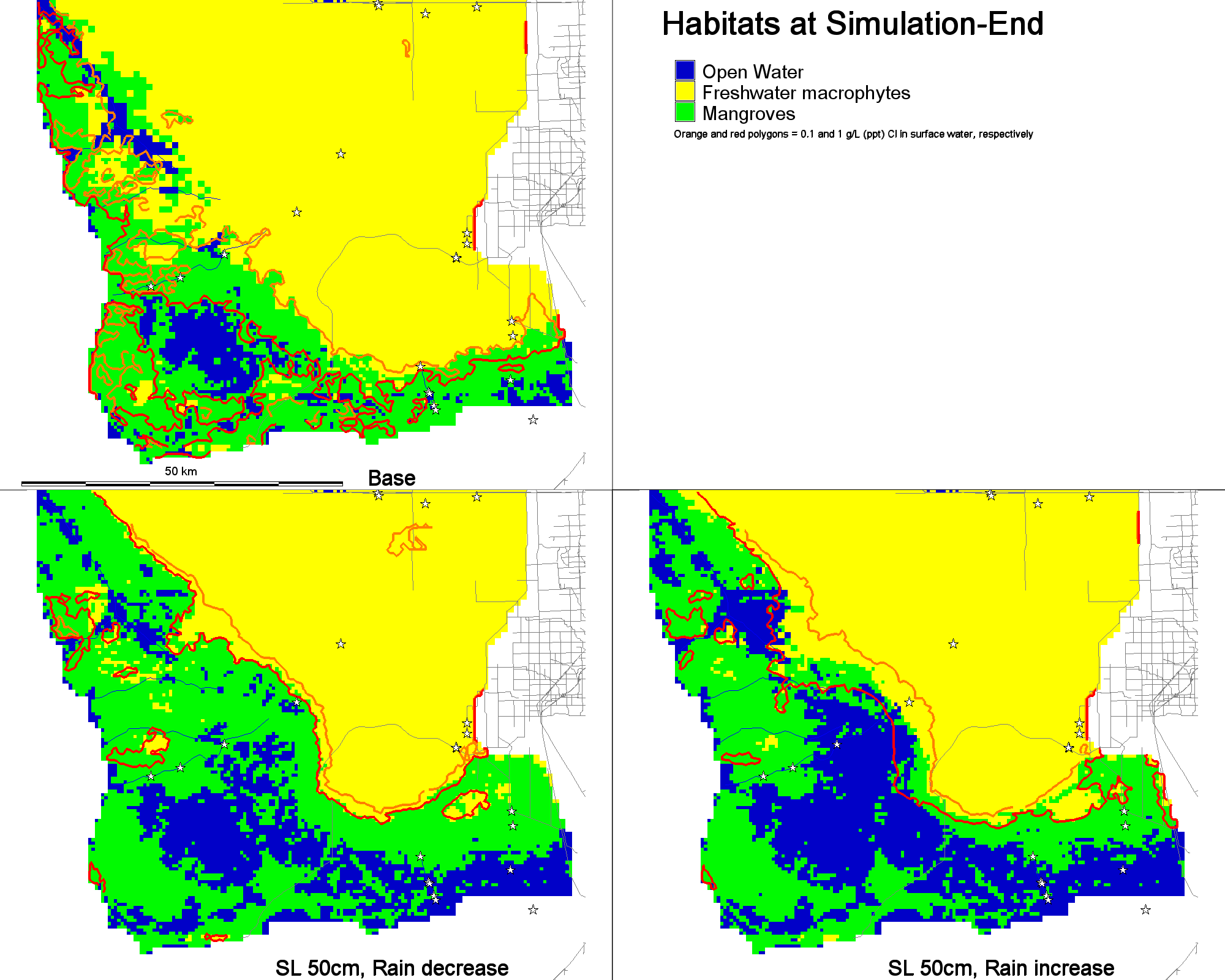 20 km
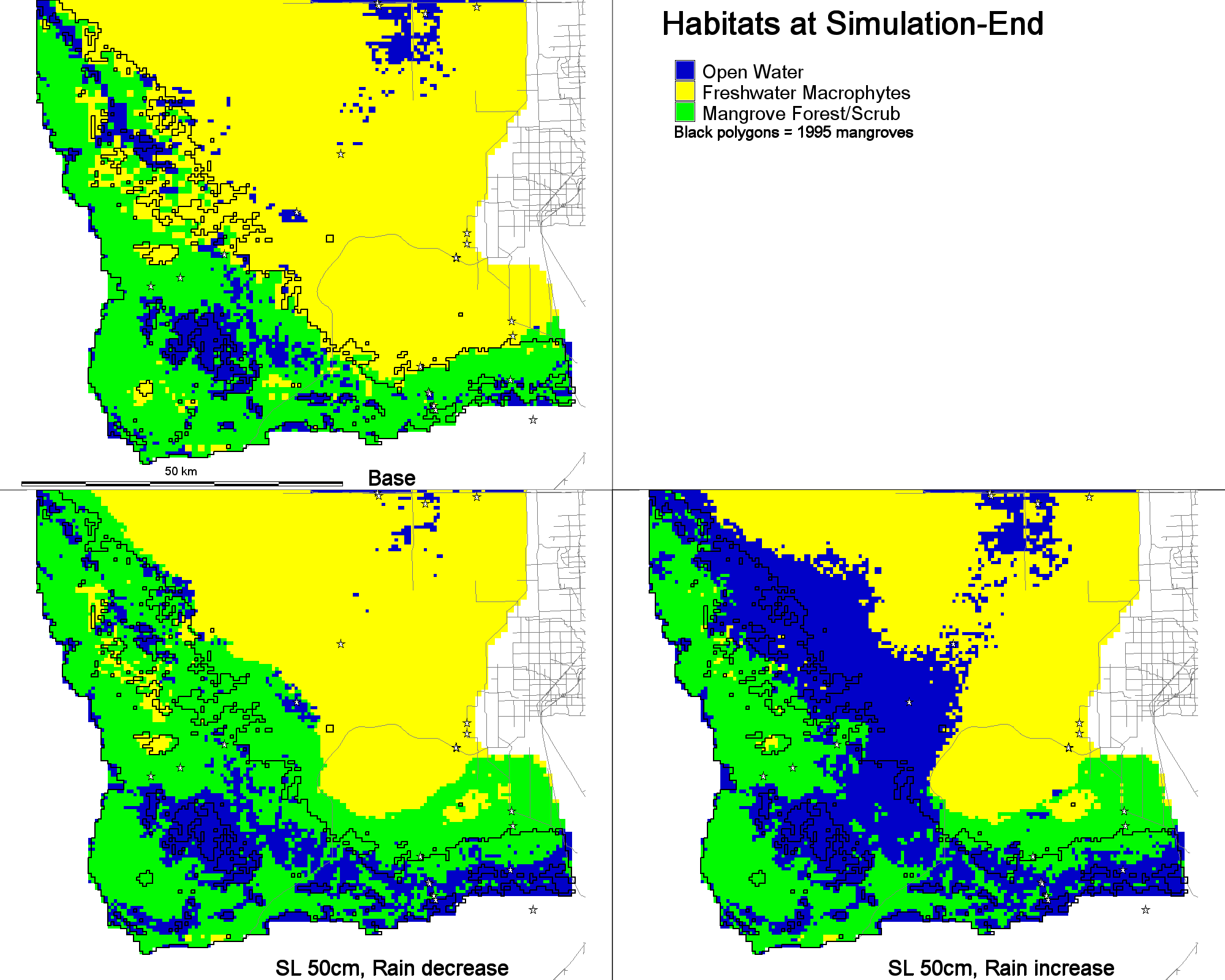 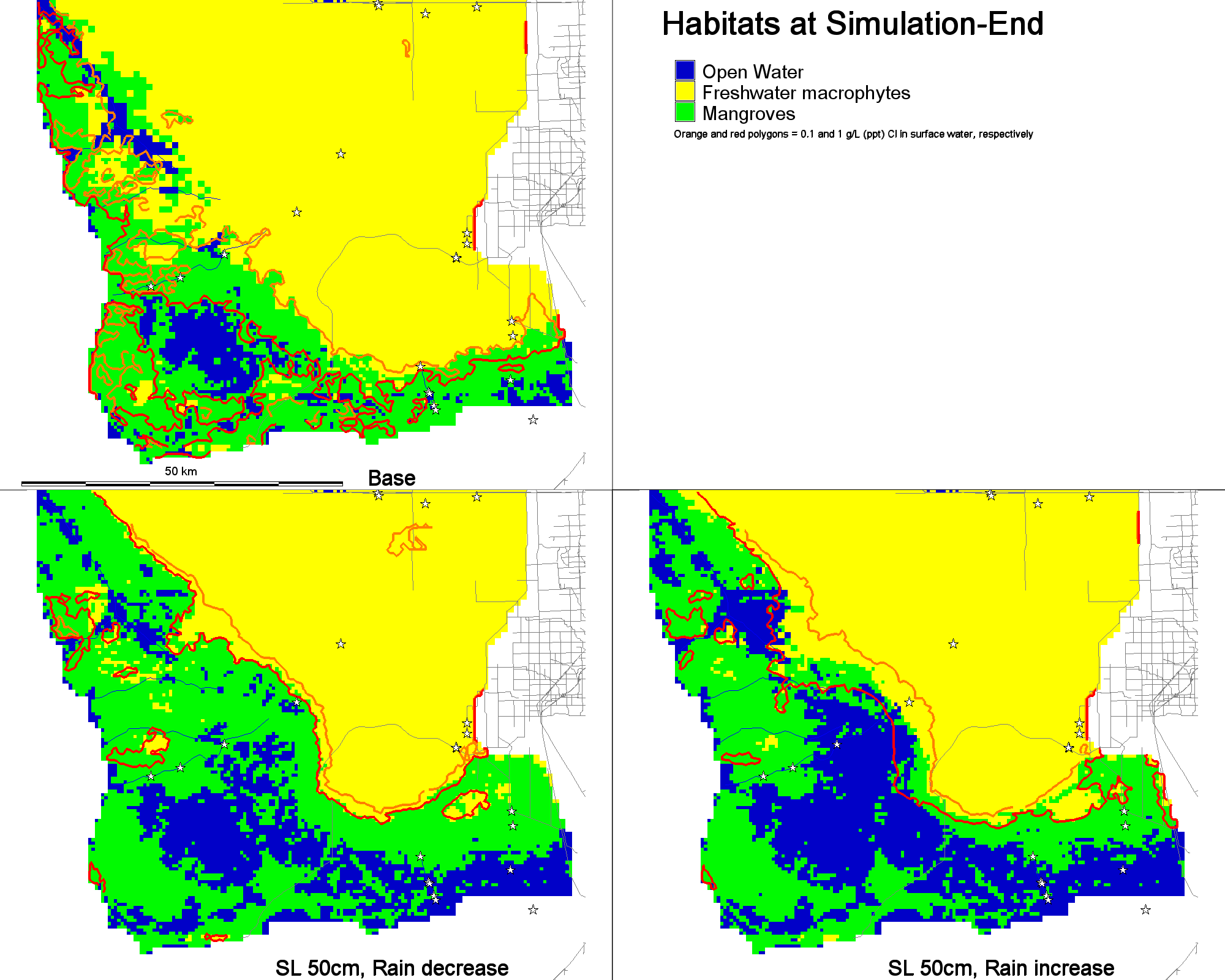 Mangrove boundaries:
Solid gray curve = -RF scenario
Dashed gray curve = +RF scenario
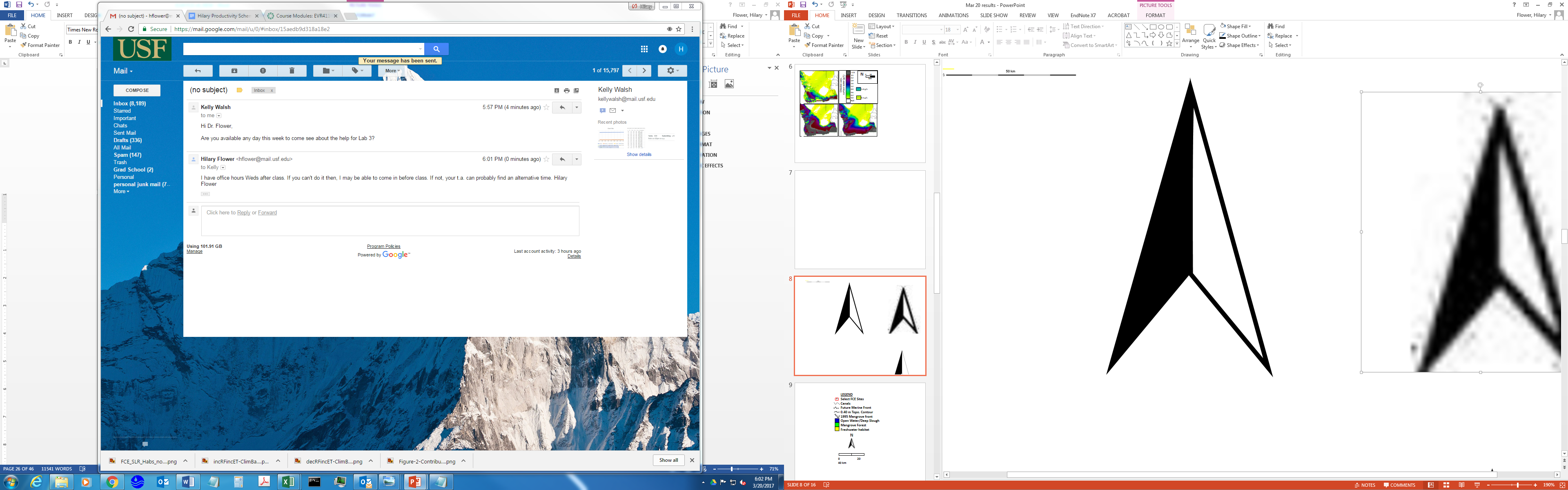 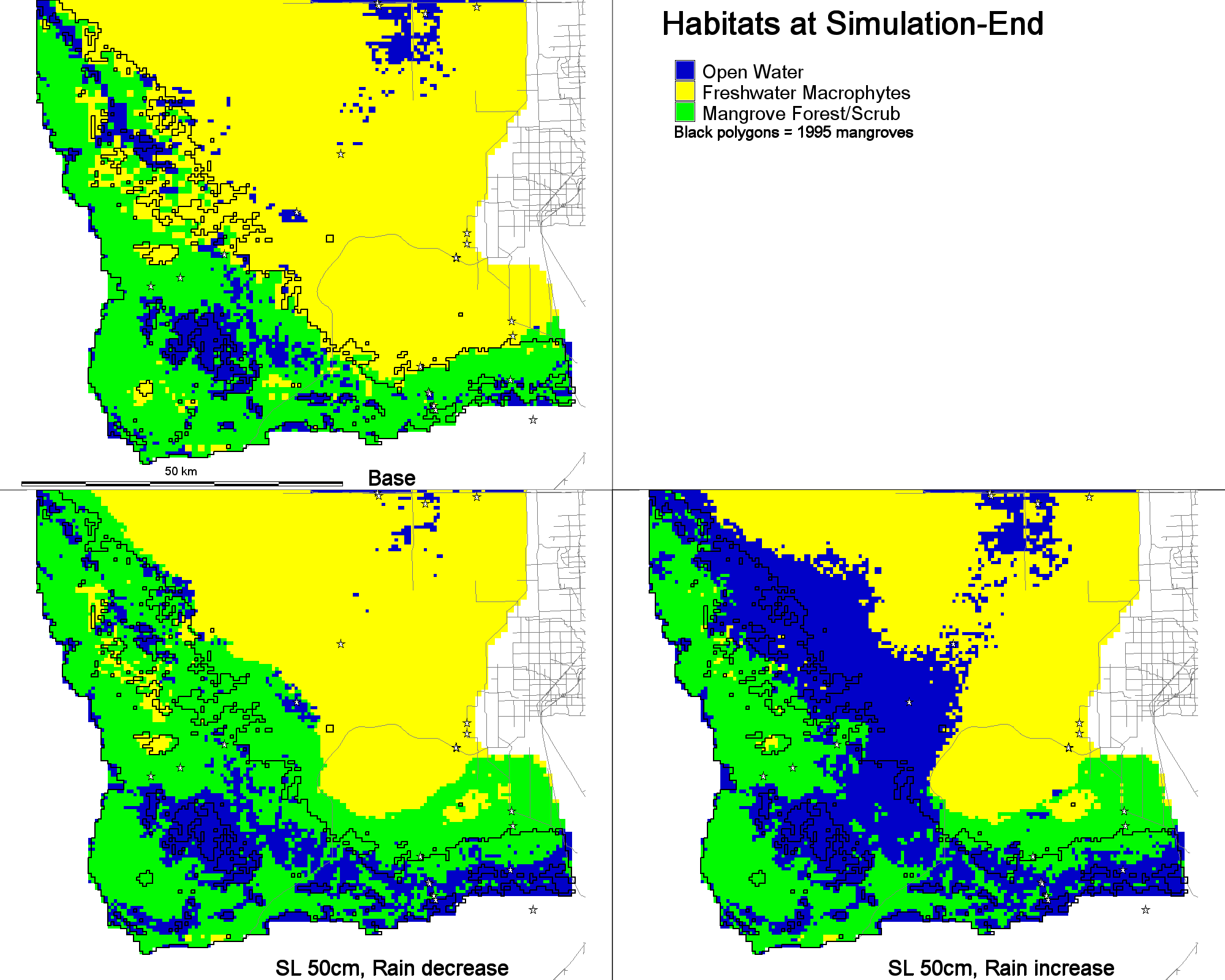 Mangrove Forest
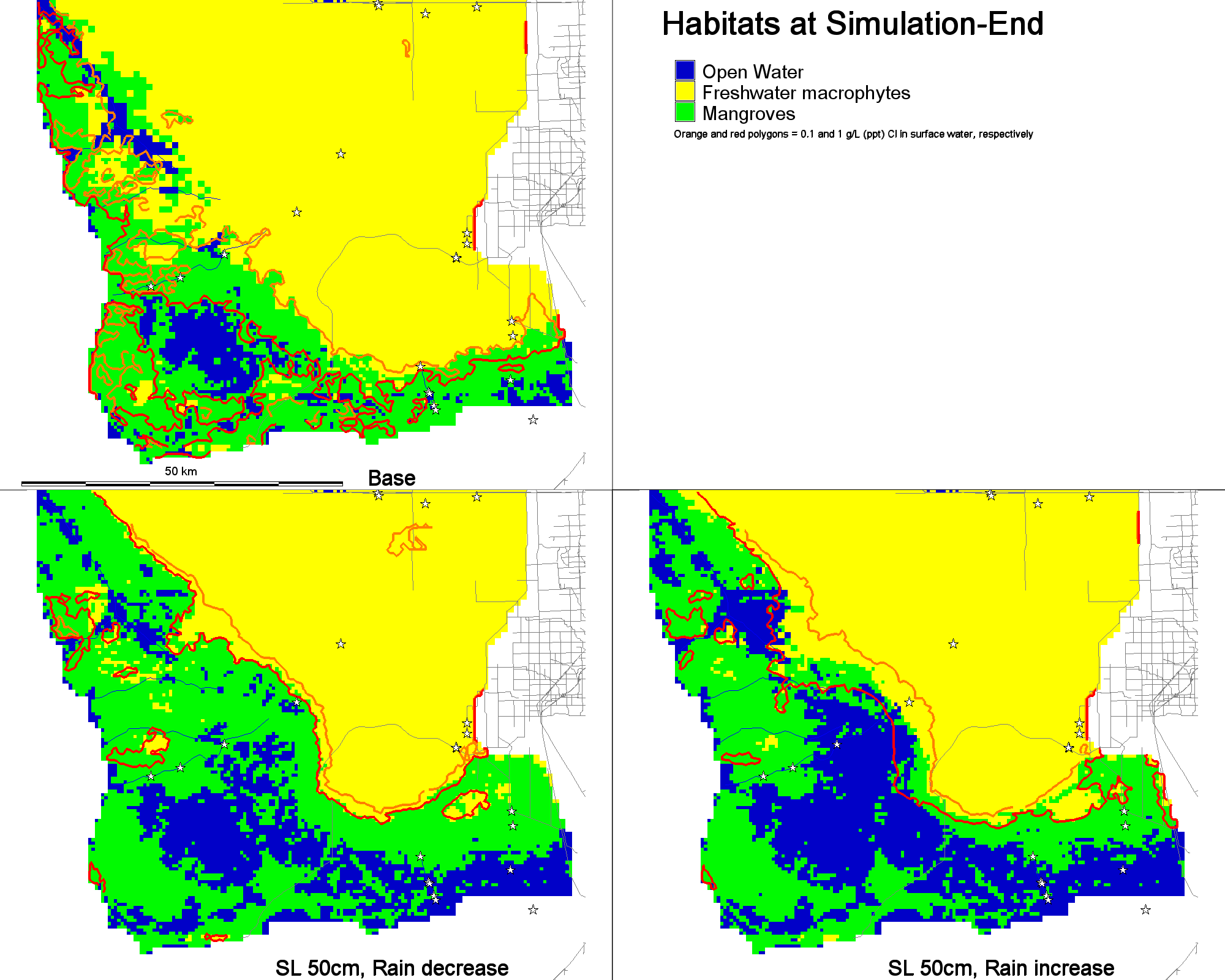 SRS 3
0.40 m
Topographic contour
Open Water
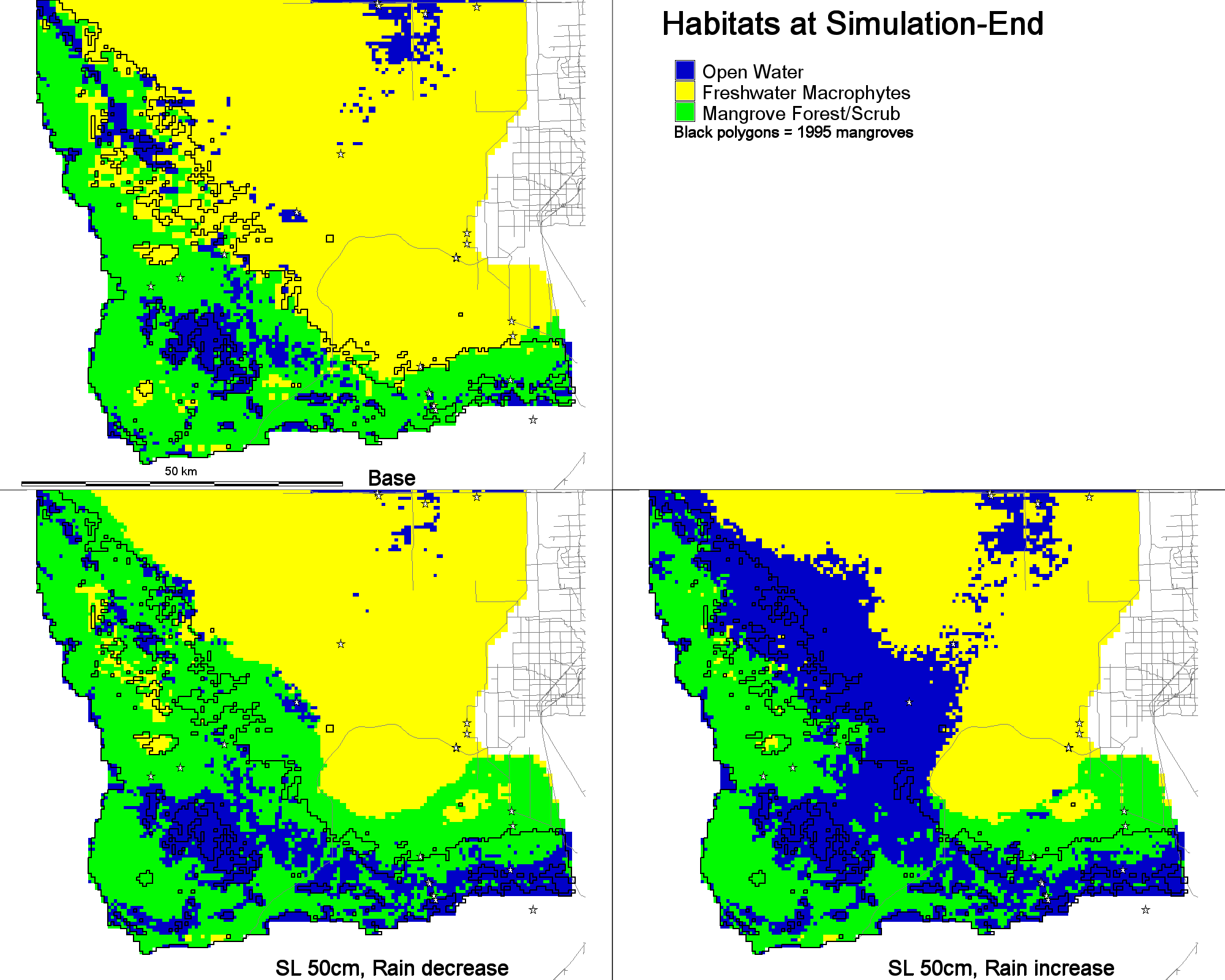 100 mg/L isochlor
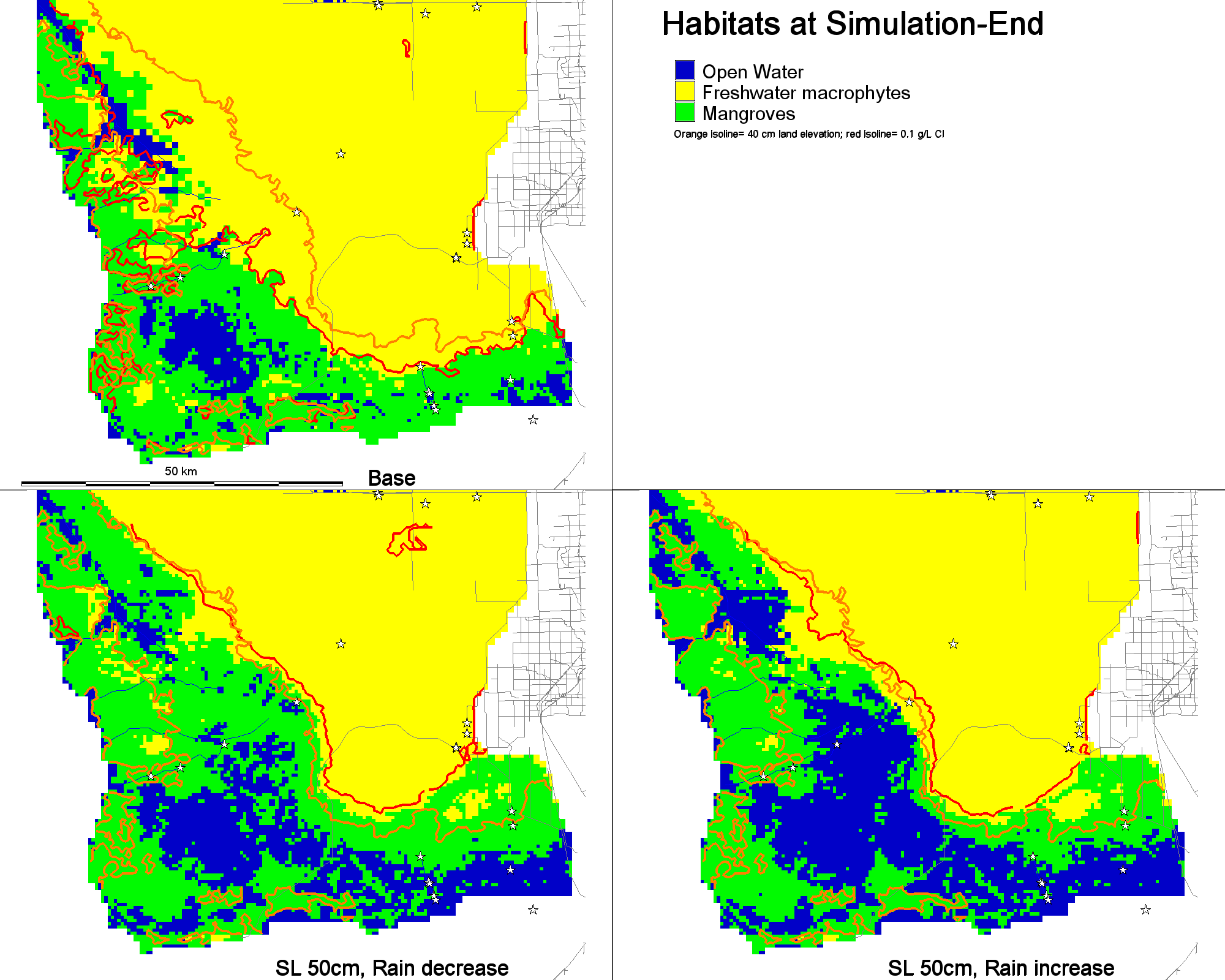 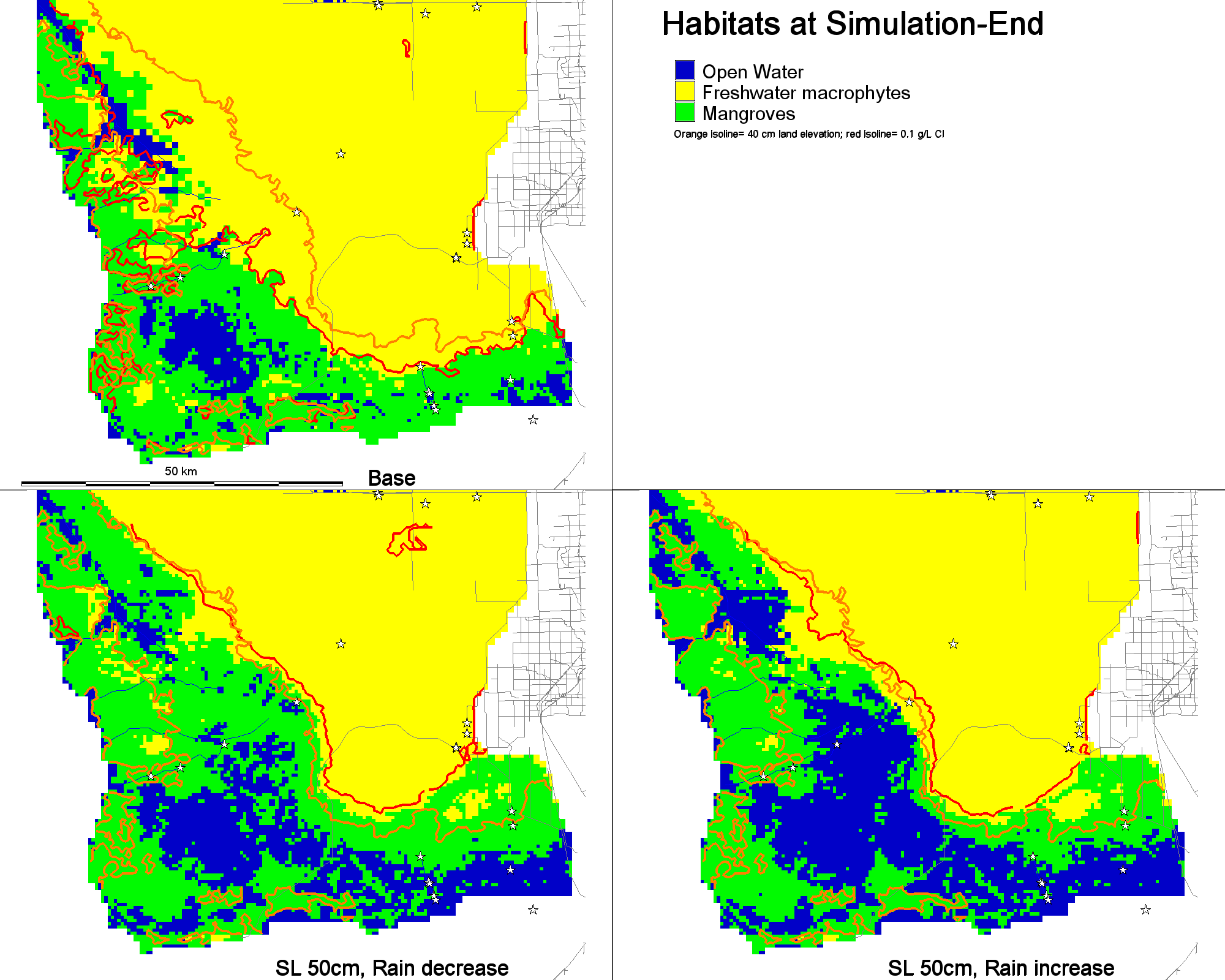 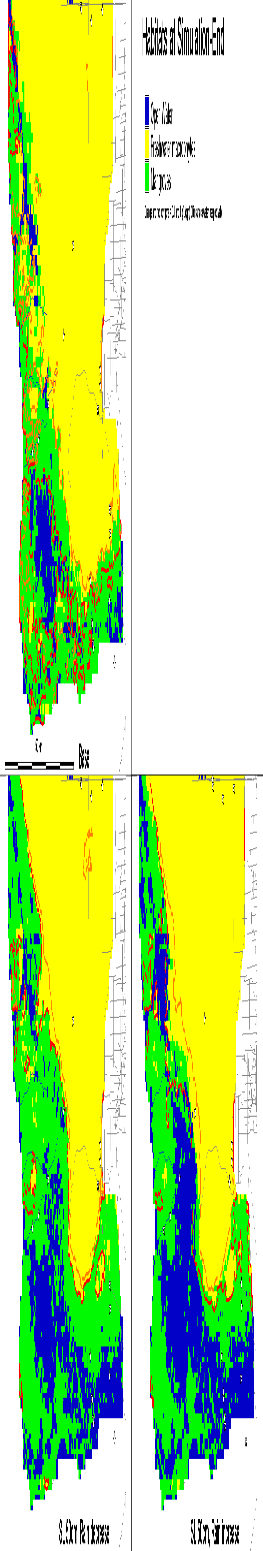 +RF
-RF
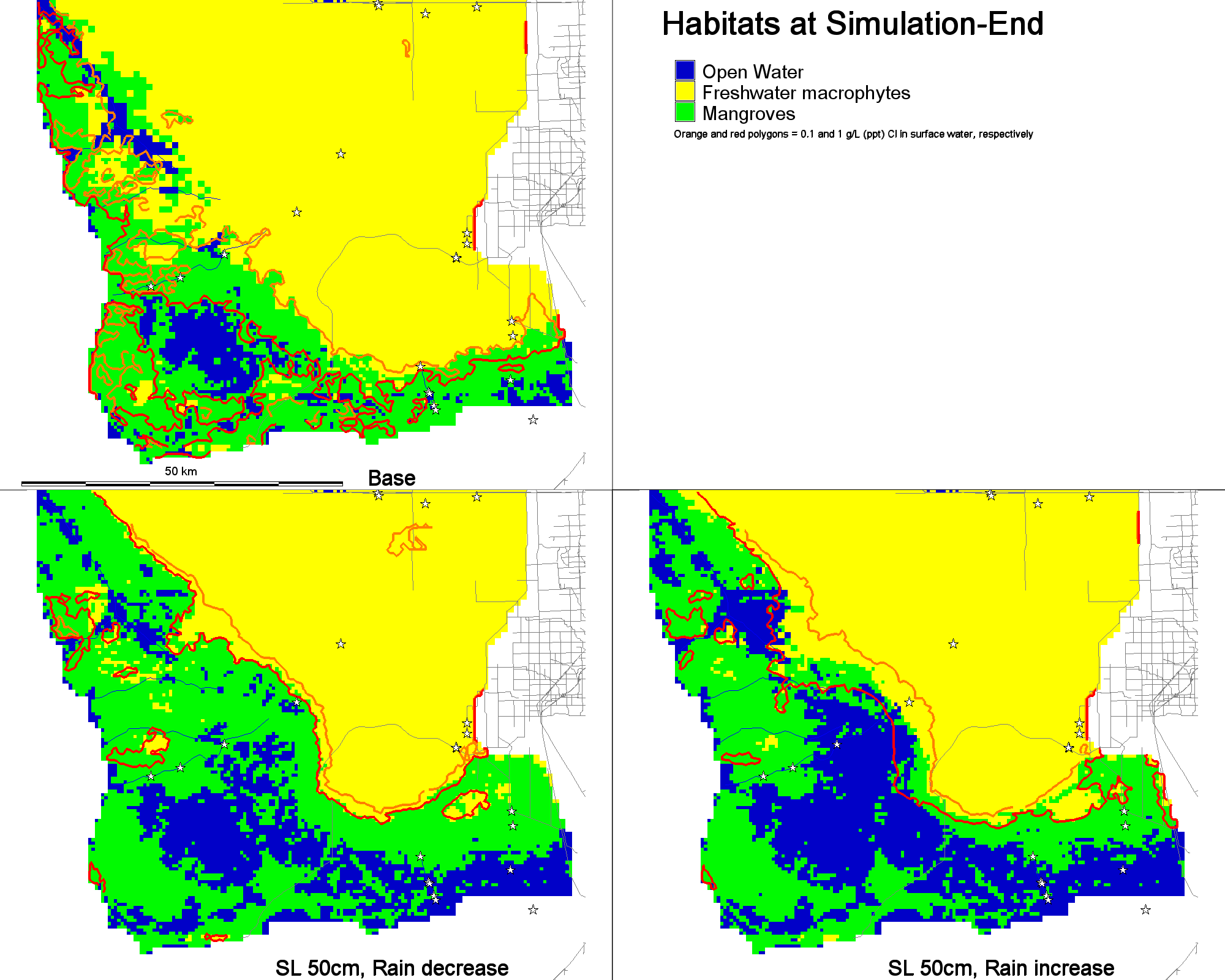 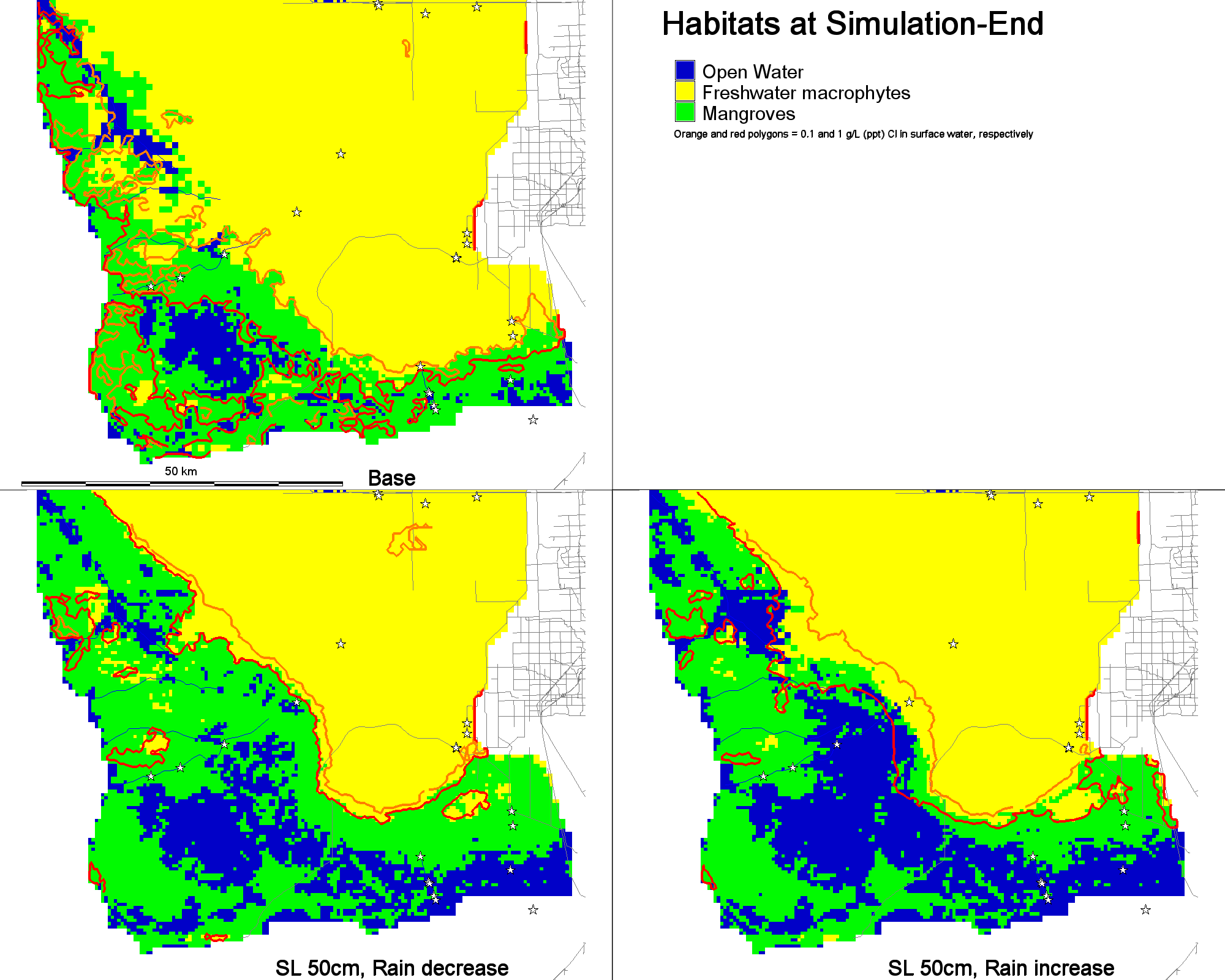 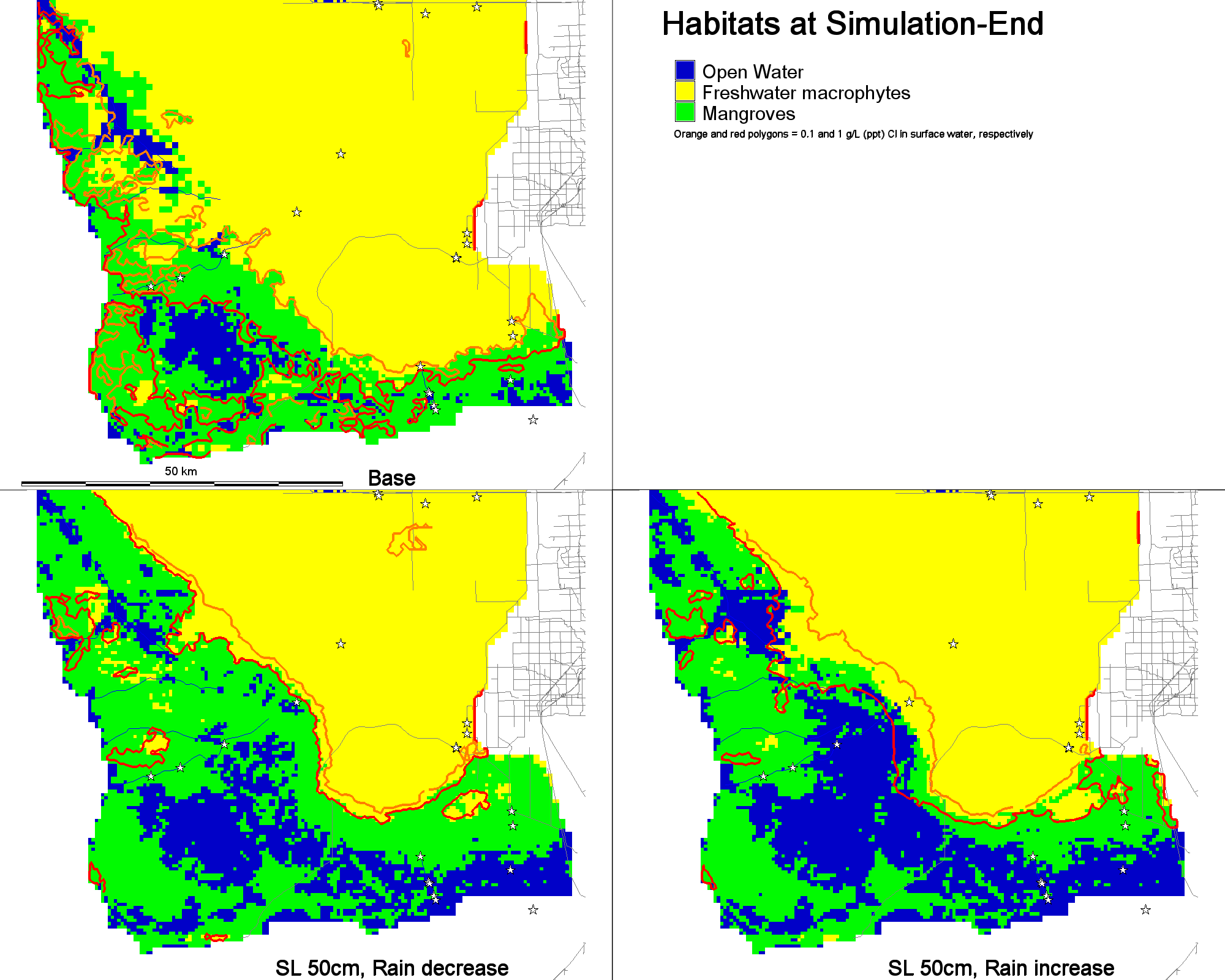 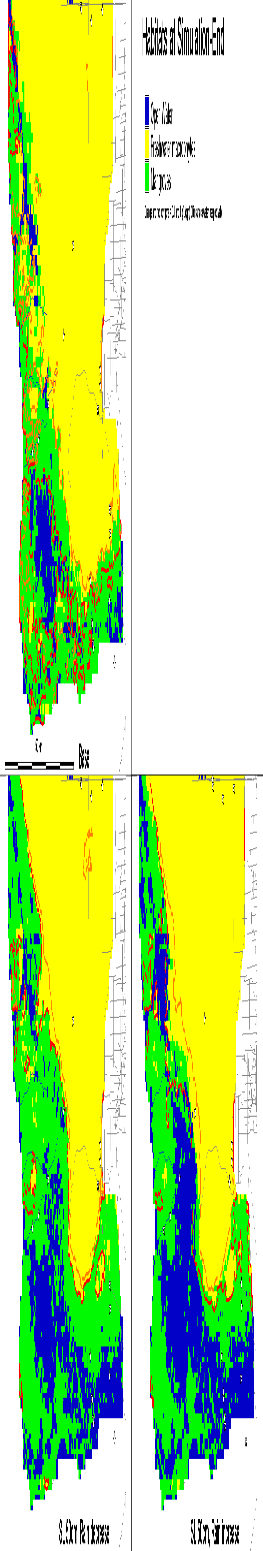 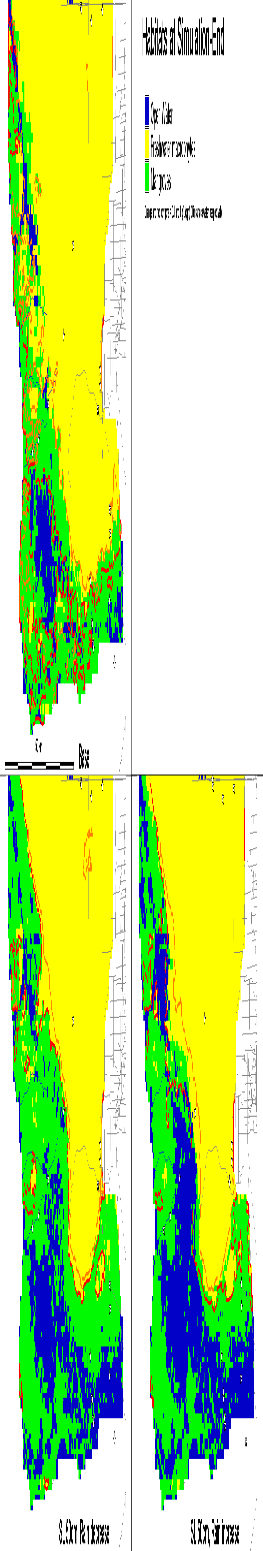 TS/Ph-2
TS/Ph-6
SRS-3
SRS-4
SRS-3
SRS-4
TS/Ph-2
TS/Ph-6
Habitat succession synthesis
Less rain
More rain
Initial
-RF
+RF
283,000 ha
Freshwater Habitats
210,000 ha
196,000 ha
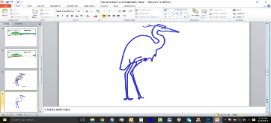 182,500 ha
138,000 ha
117,000 ha
Mangroves
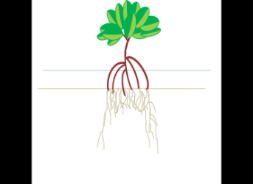 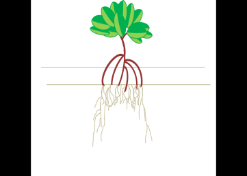 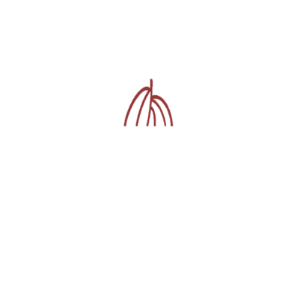 54,000 ha
Open water
111,000 ha
79,000 ha
Integration…
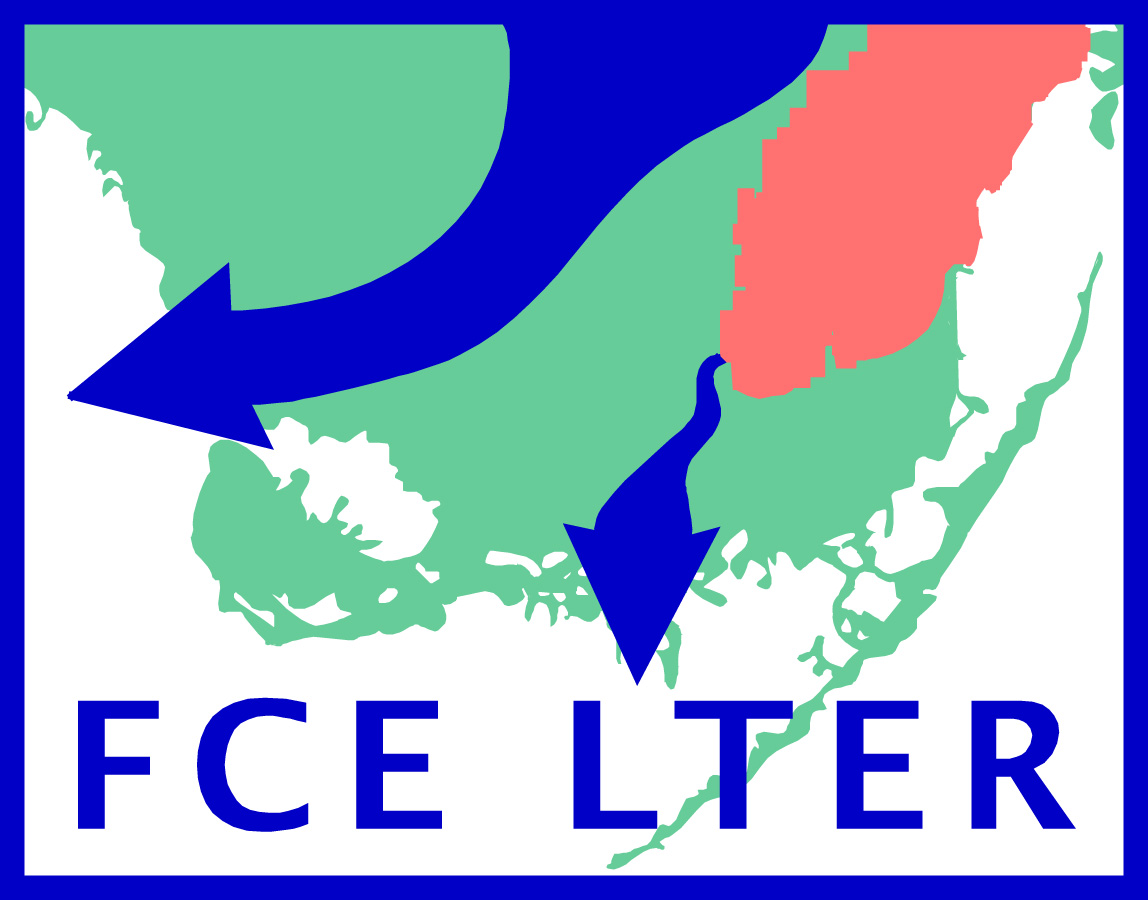 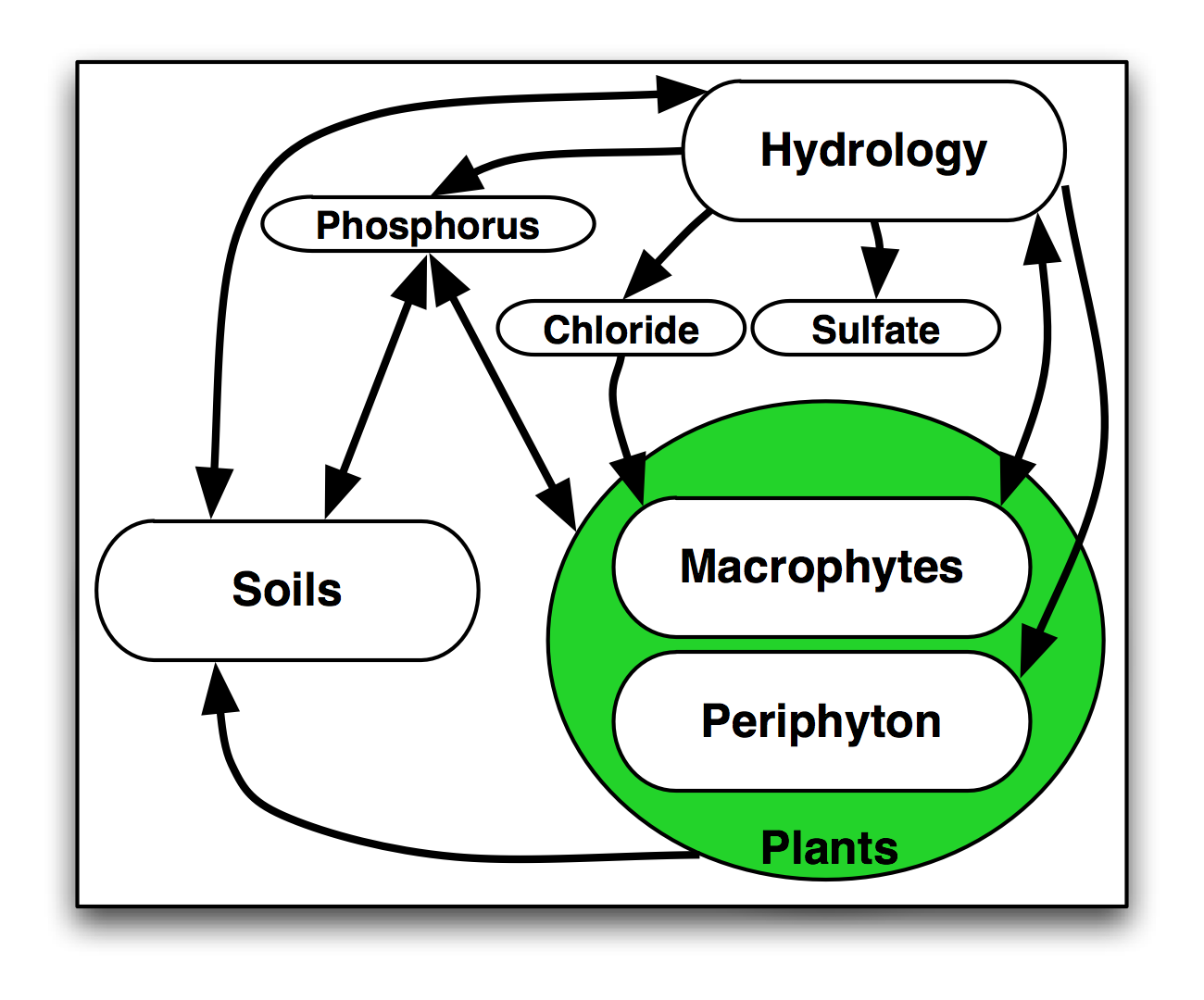 Modeling & data-research integration advancing within FCE LTER program
ELM: Ecosystem process integration works        (but difficult: e.g., “funky” model vegetation can cascade to dynamics of soils, nutrients, …)
ELM: Extrapolate local-scale research understanding across heterogeneous landscapes & multiple decades (aka spatio-temporal integration)

FCE: Multi-model integration, with linking/learning among models of various scales and processes

Iterative process, leading to improved models*, and to refined hypotheses
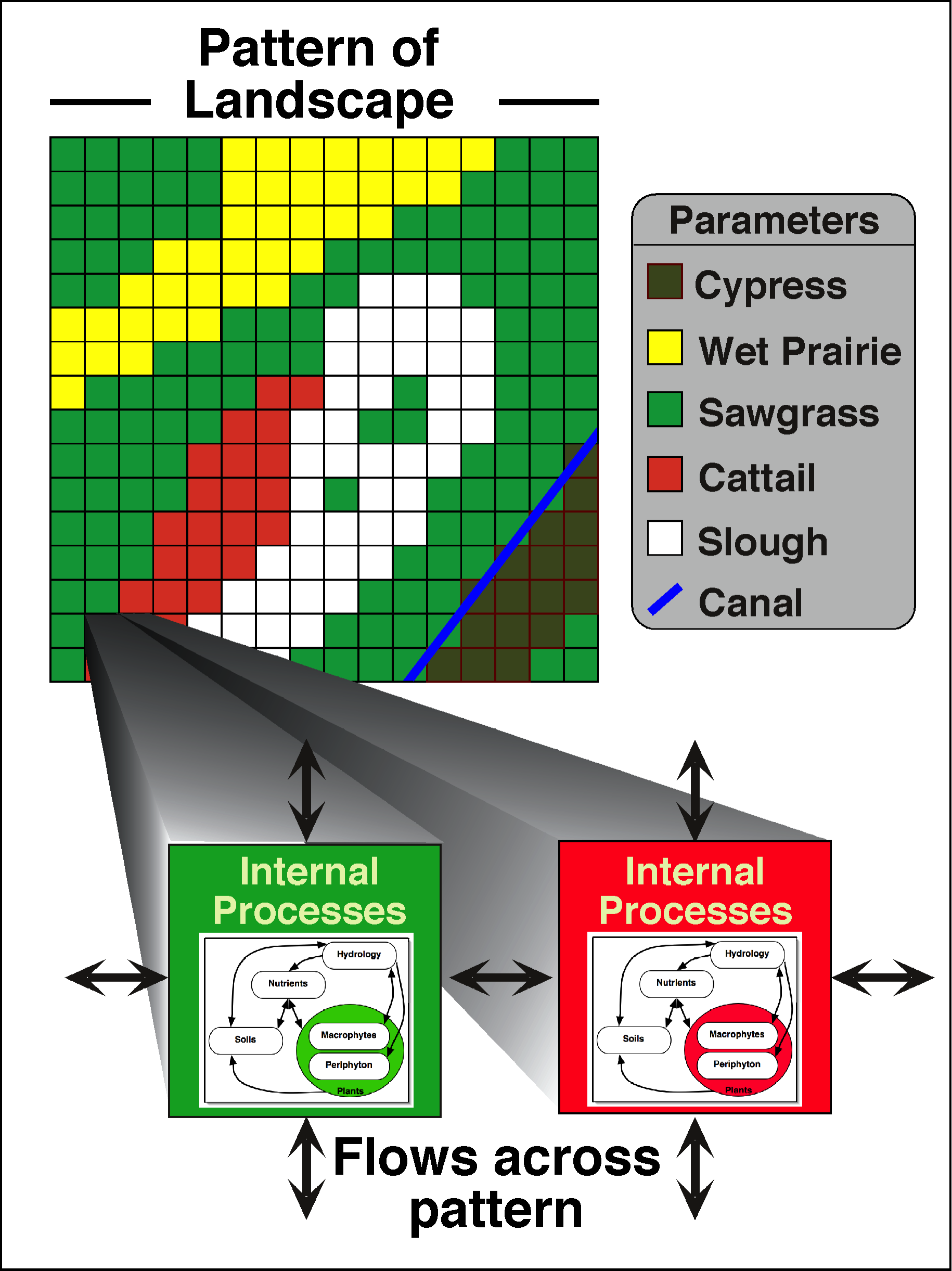 * All models are wrong, but some are useful.
…. End of meeting – sail away!
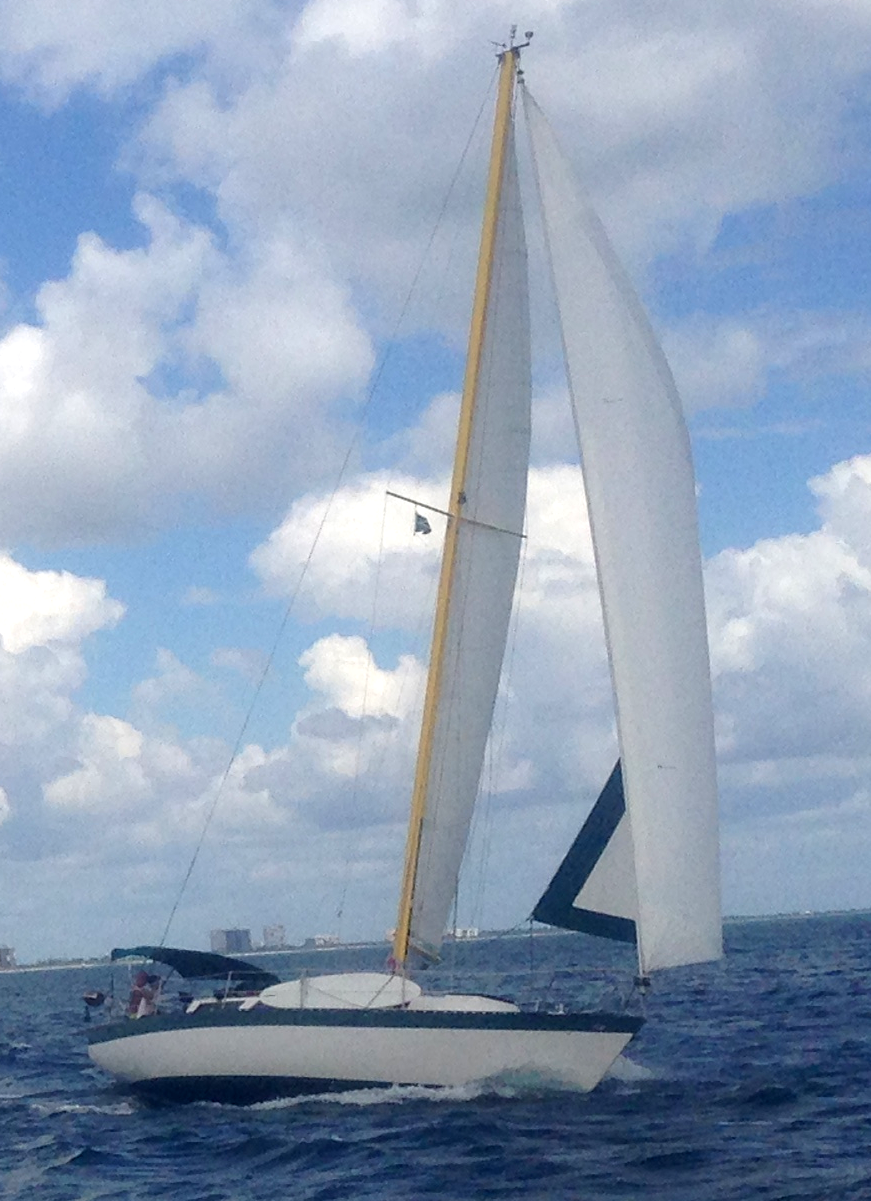 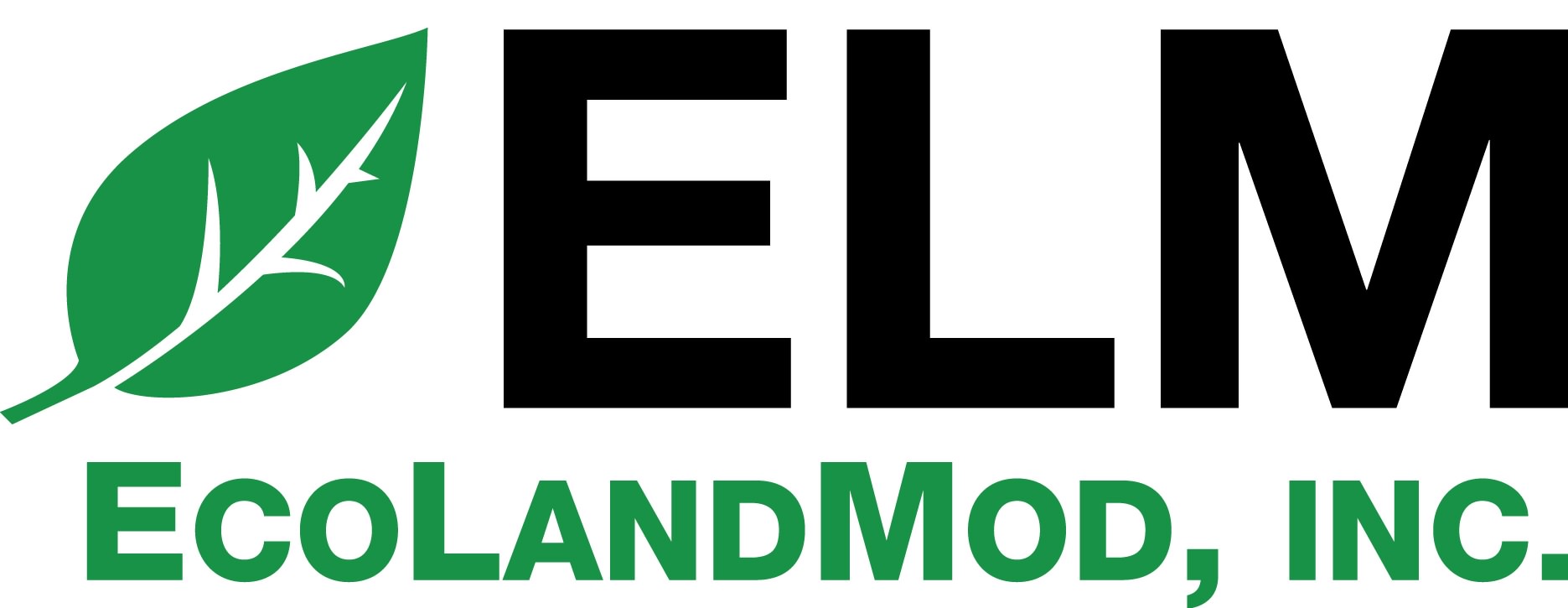